ORACLES Forecast Briefing(Aerosols)
09 August 2017
Morning
Wed
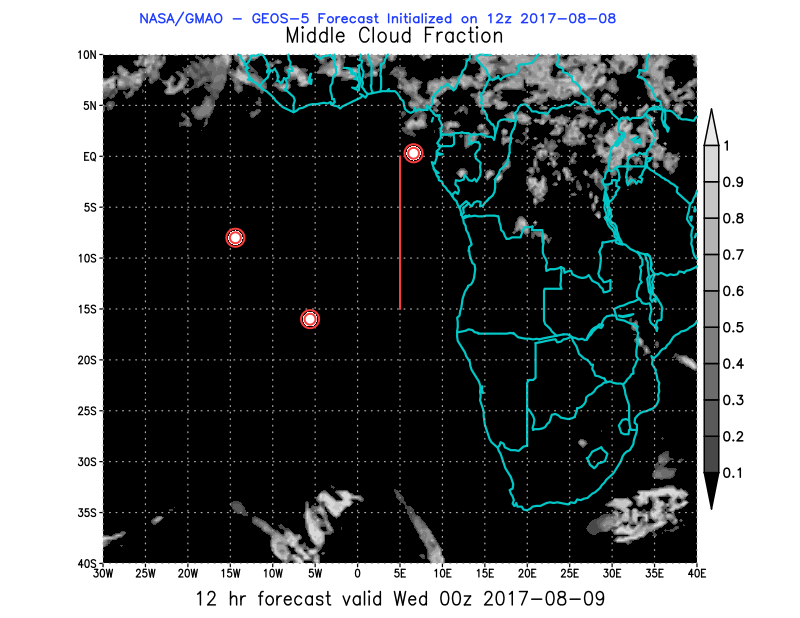 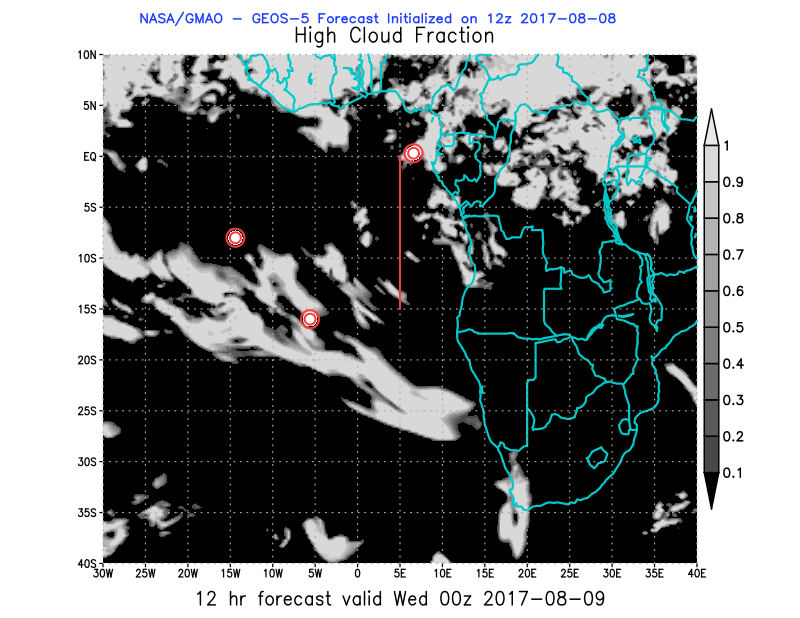 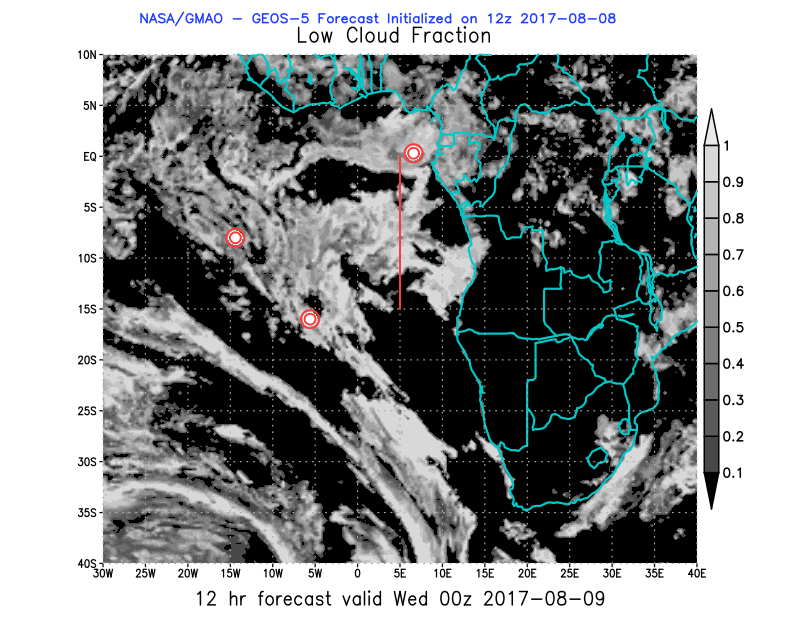 2
GMAO Global Modeling and Assimilation Office
BC AOD 07-12/Aug
GMAO Global Modeling and Assimilation Office
3
Wednesday Aug 9  12z
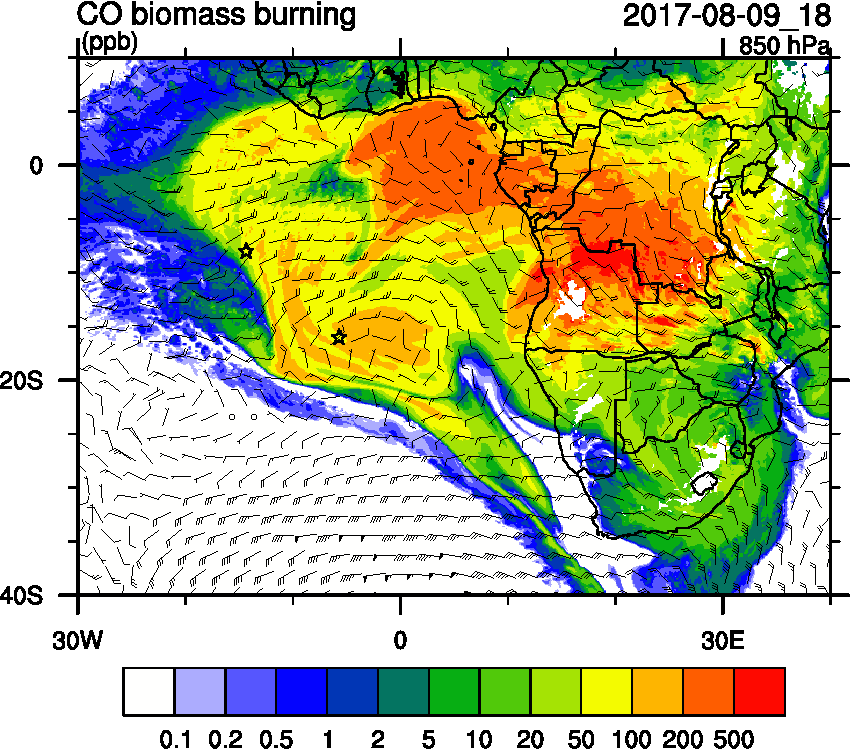 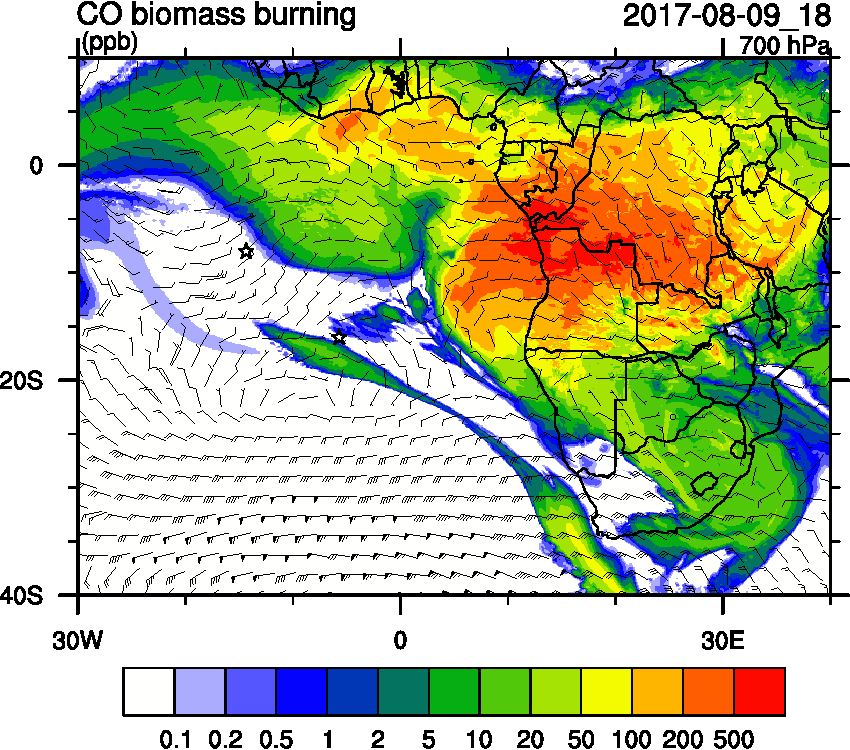 GMAO Global Modeling and Assimilation Office
4
Wednesday Aug 9  12z
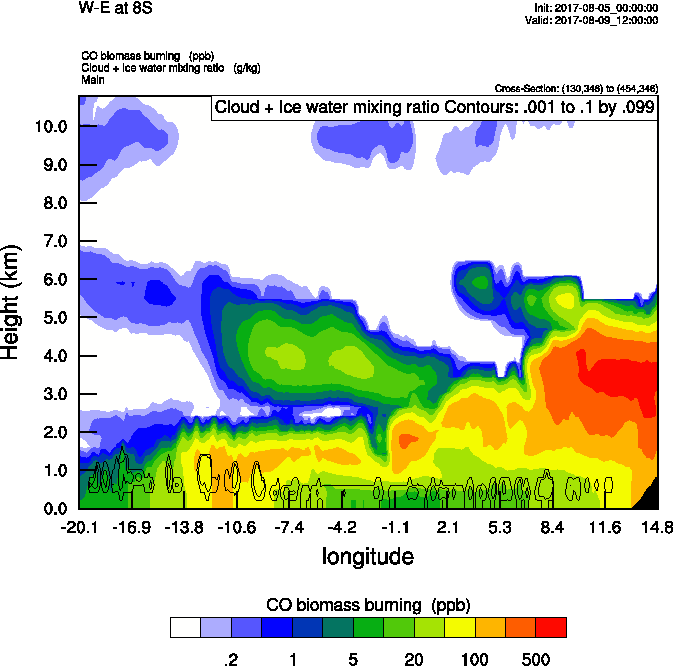 GMAO Global Modeling and Assimilation Office
5
Wednesday Aug 9  12z
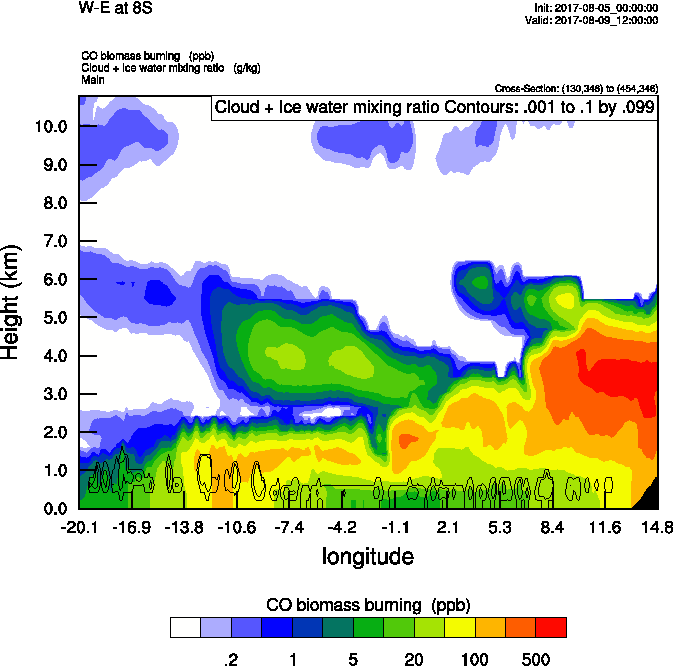 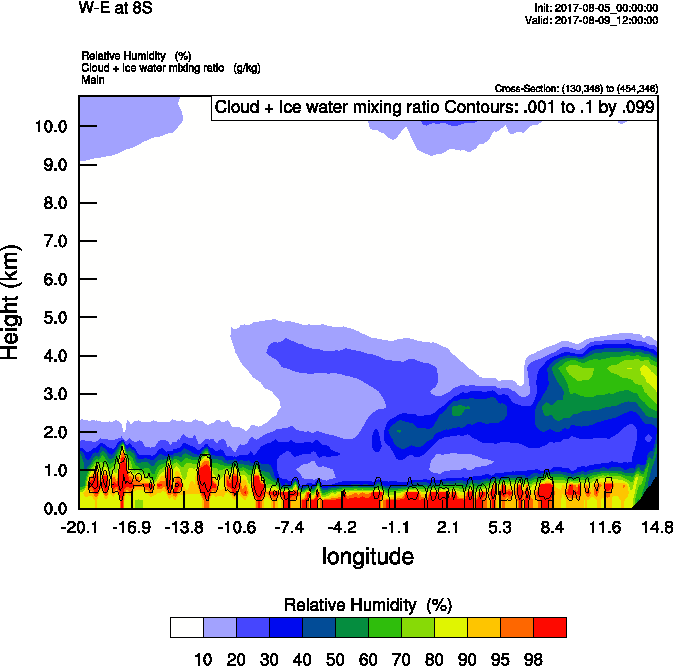 GMAO Global Modeling and Assimilation Office
6
Wednesday Aug 9  12z
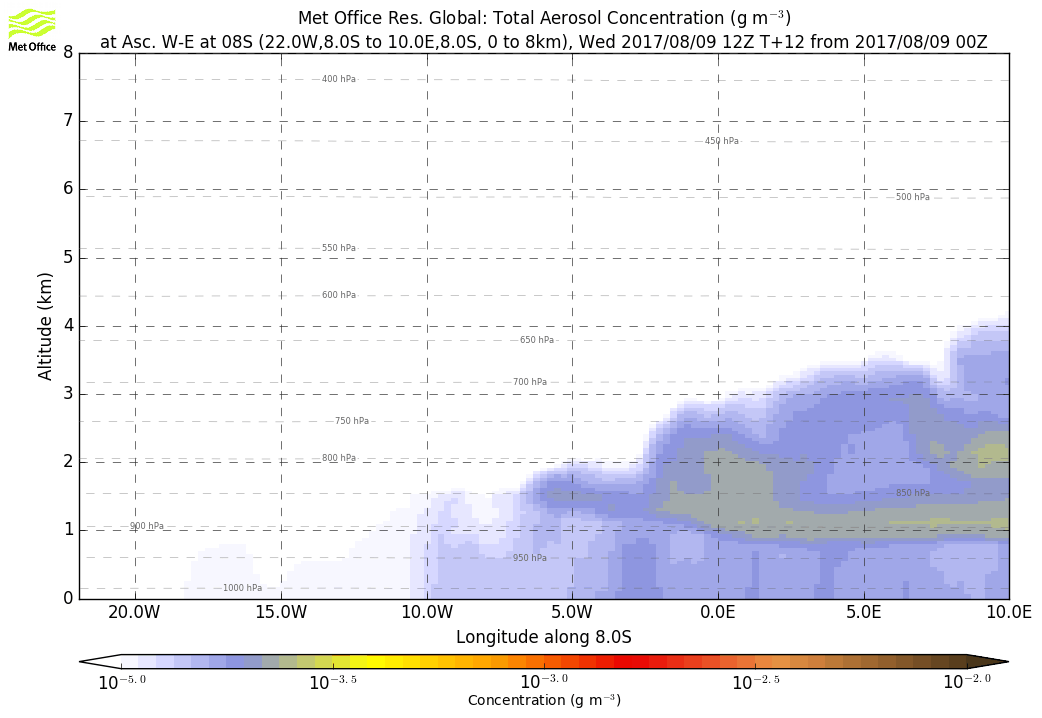 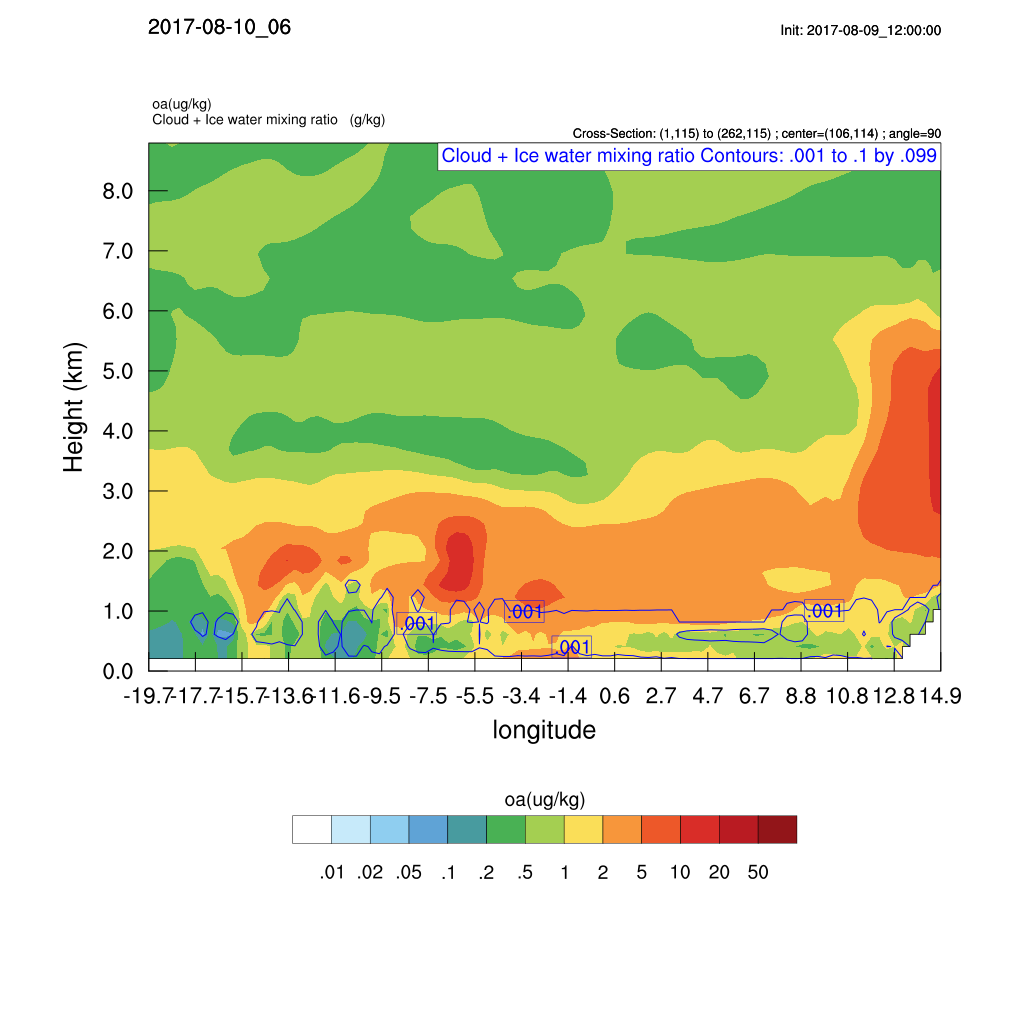 GMAO Global Modeling and Assimilation Office
7
Wednesday Aug 9  12z
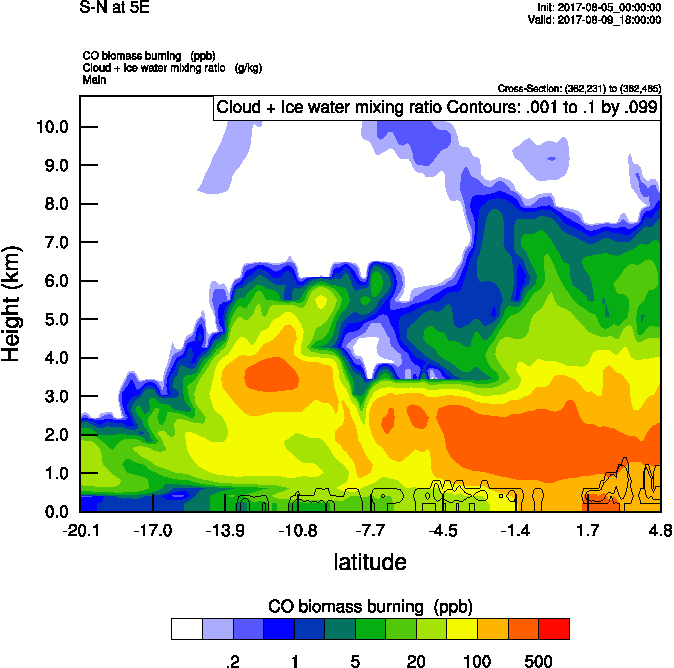 5E
5W
GMAO Global Modeling and Assimilation Office
8
Ascension              São Tomé e Príncipe
9
GMAO Global Modeling and Assimilation Office
Wed                   Thu                      Fri
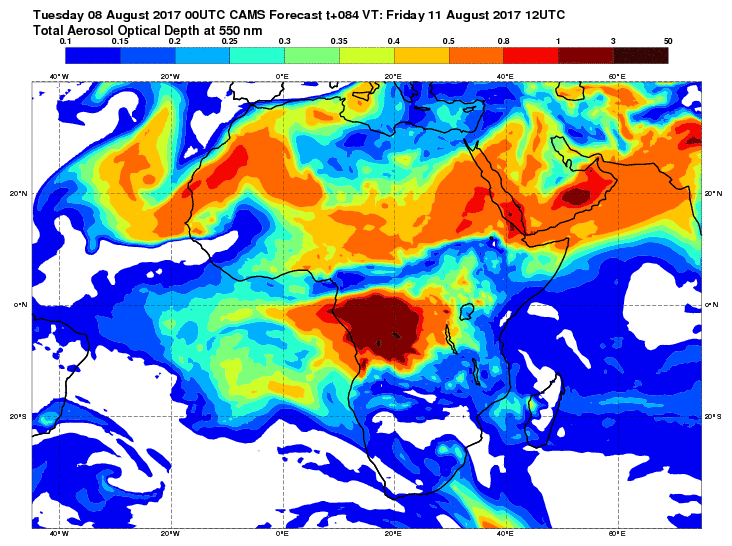 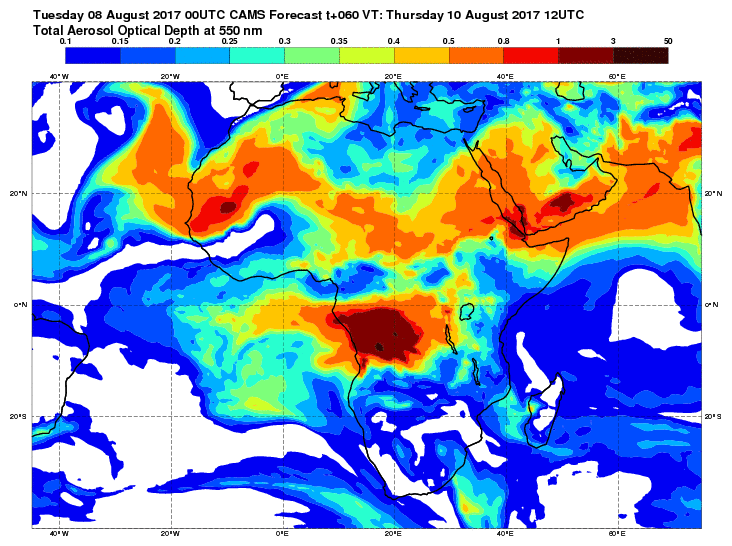 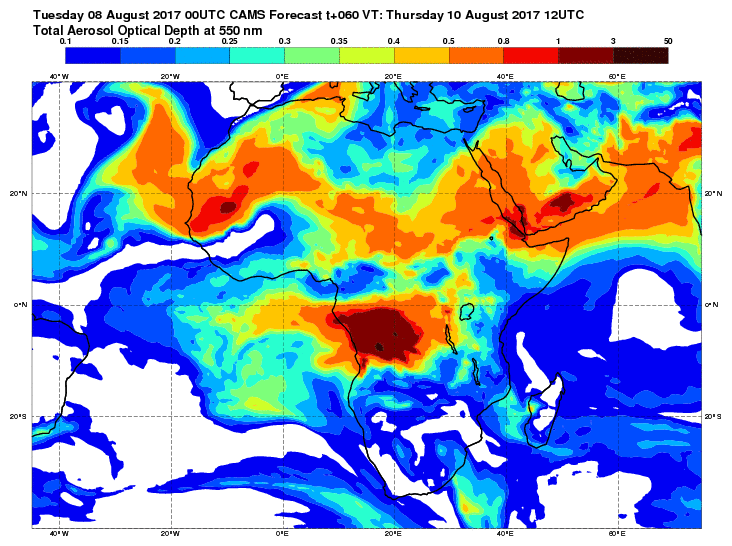 10
GMAO Global Modeling and Assimilation Office
Wed
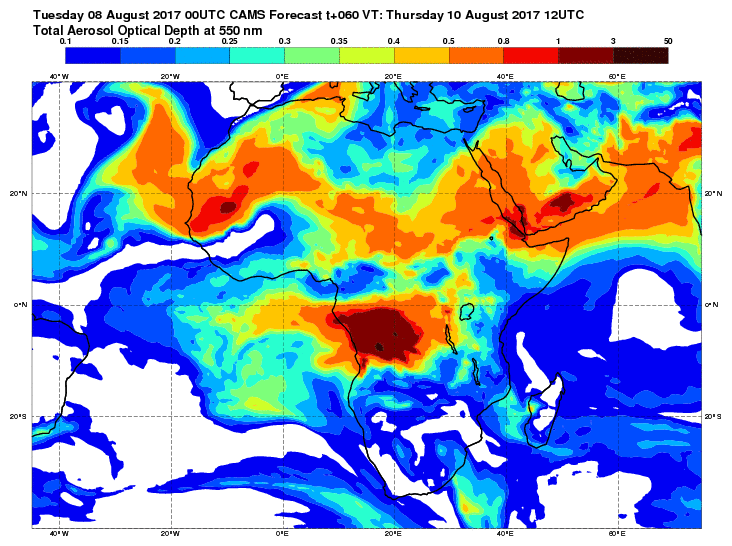 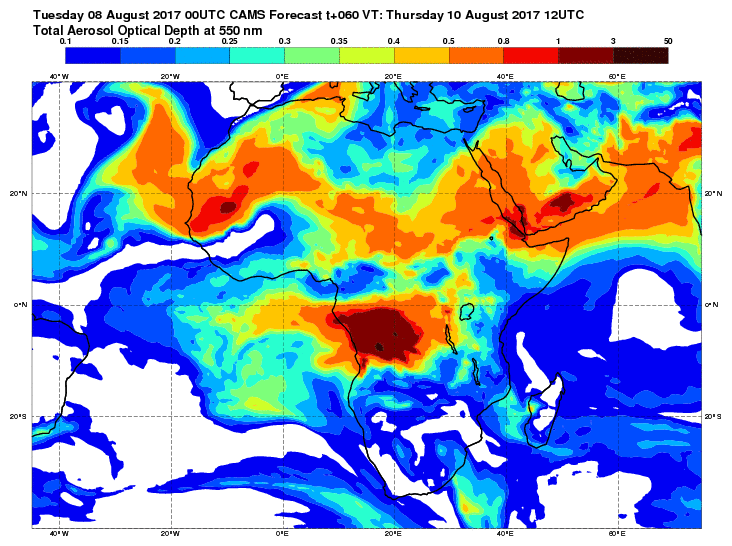 11
GMAO Global Modeling and Assimilation Office
GMAO Global Modeling and Assimilation Office
12
ORACLES Forecast Briefing(Aerosols)
09 August 2017

Afternoon
Updated forecast Wed 12 and 18 Z
14
GMAO Global Modeling and Assimilation Office
Wed – 12Z
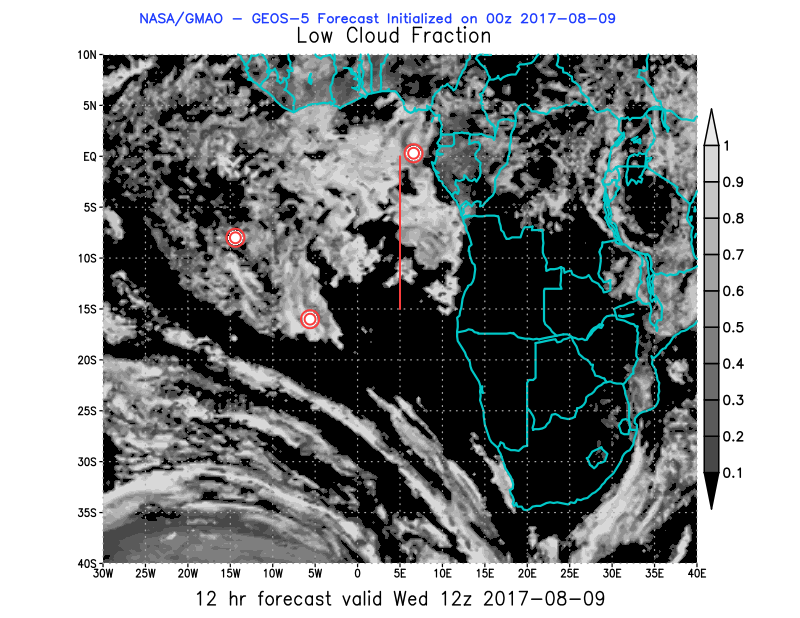 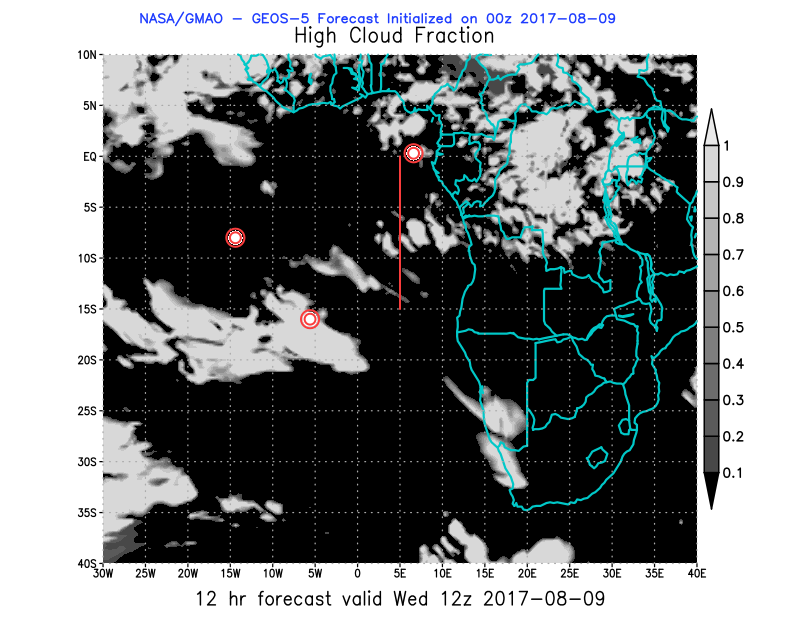 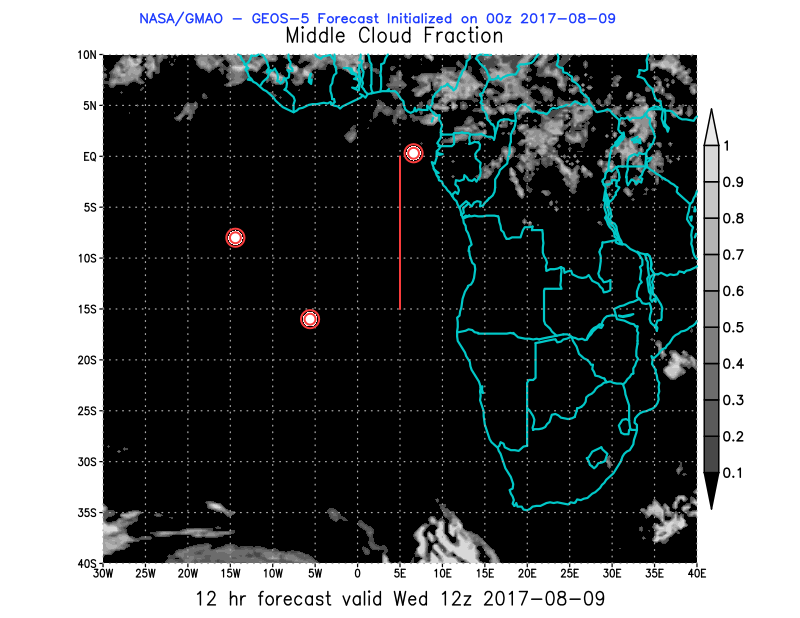 15
GMAO Global Modeling and Assimilation Office
Ascension
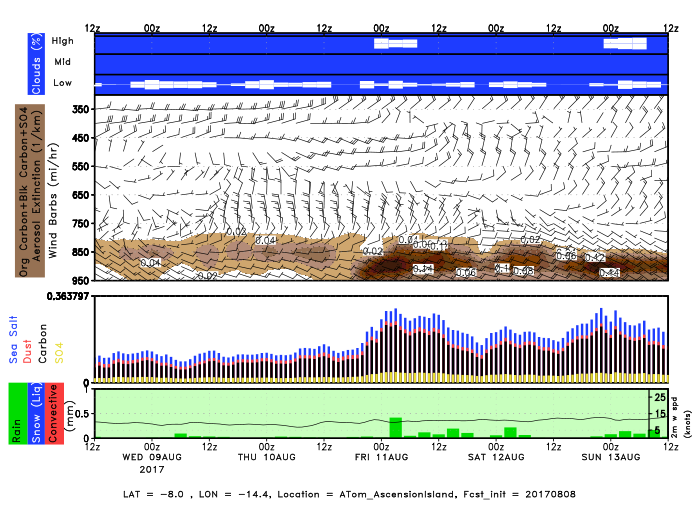 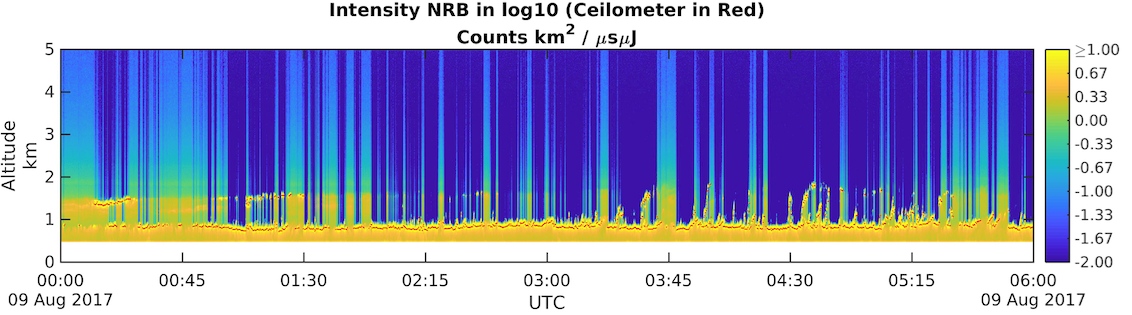 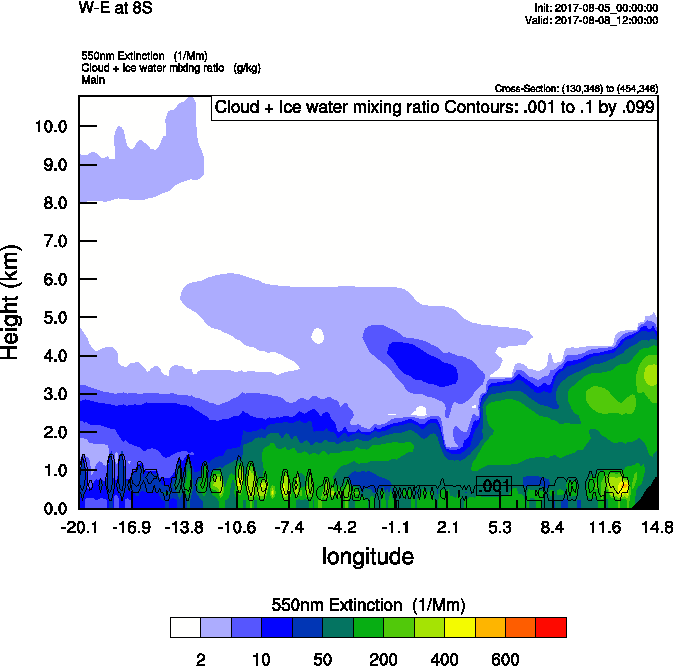 GMAO Global Modeling and Assimilation Office
16
GMAO Global Modeling and Assimilation Office
17
GMAO Global Modeling and Assimilation Office
18
GMAO Global Modeling and Assimilation Office
19
Wednesday Aug 9  12z
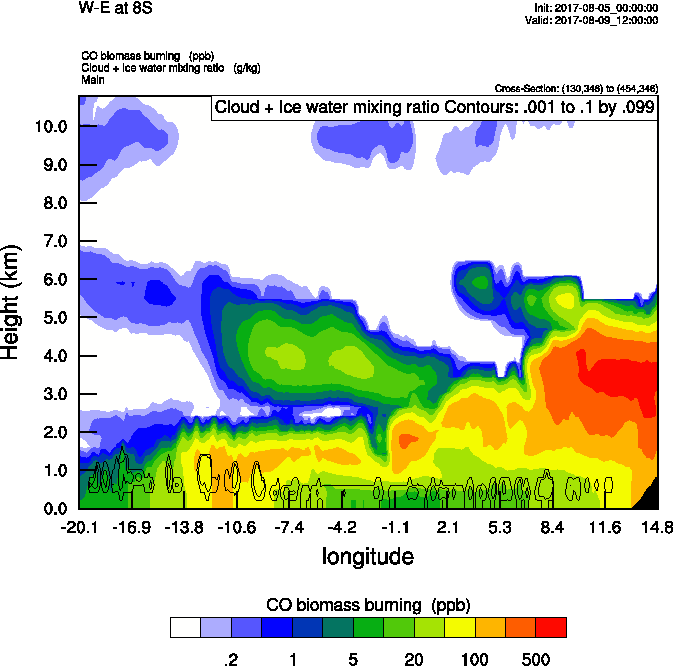 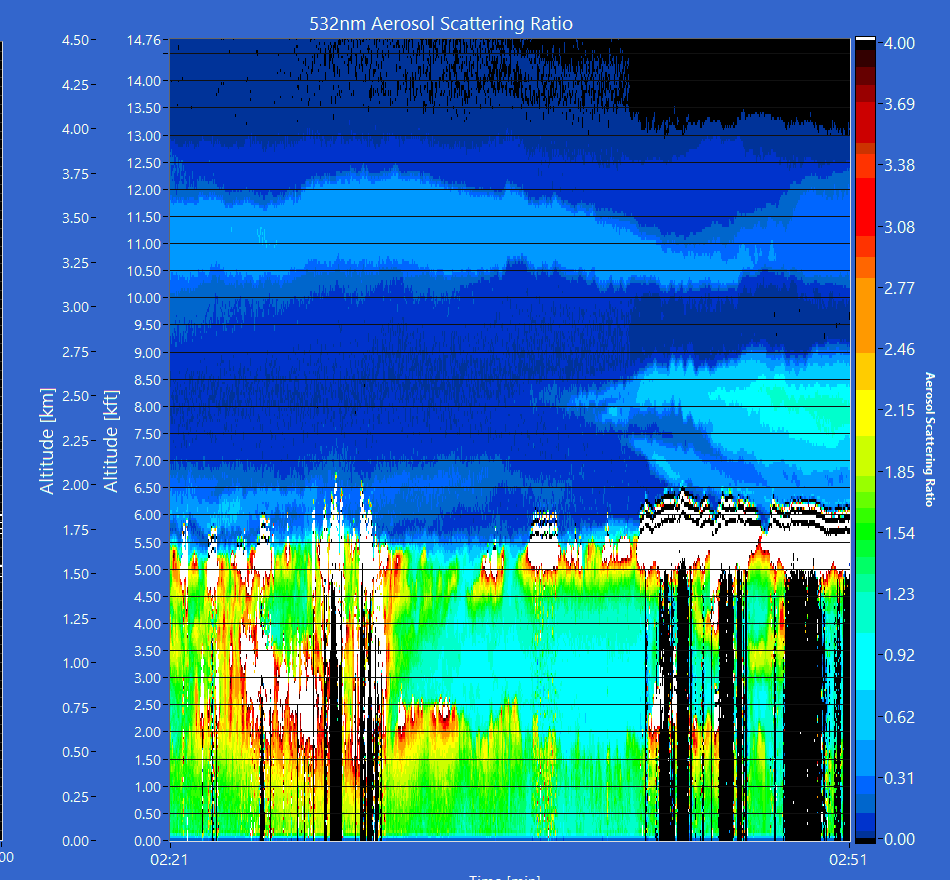 GMAO Global Modeling and Assimilation Office
20
Thu                   Fri                      Sat
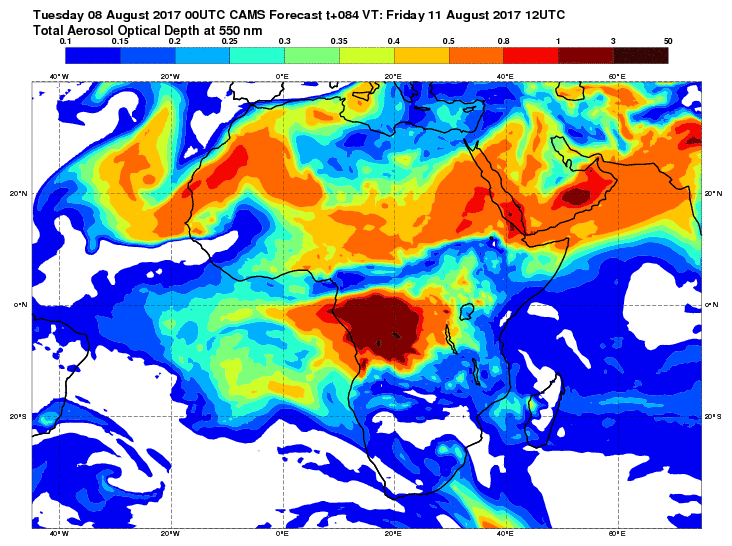 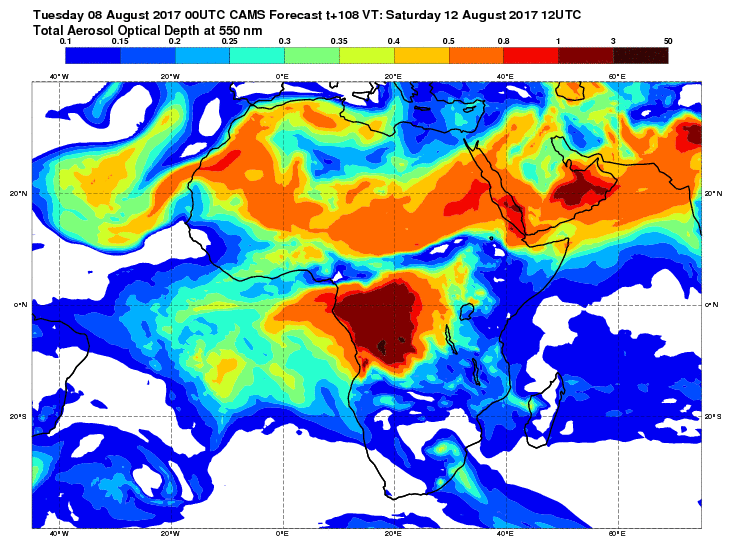 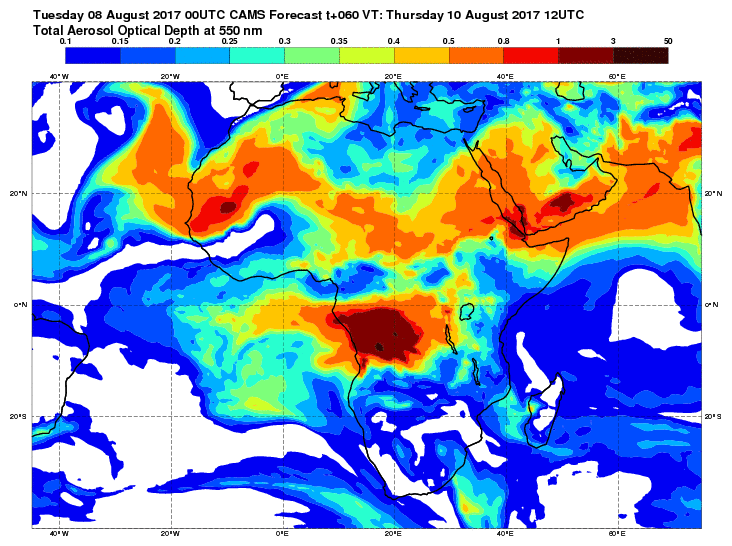 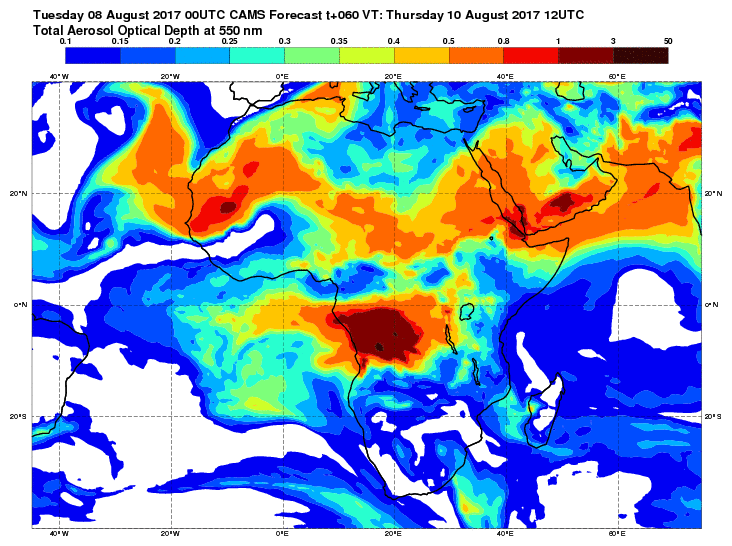 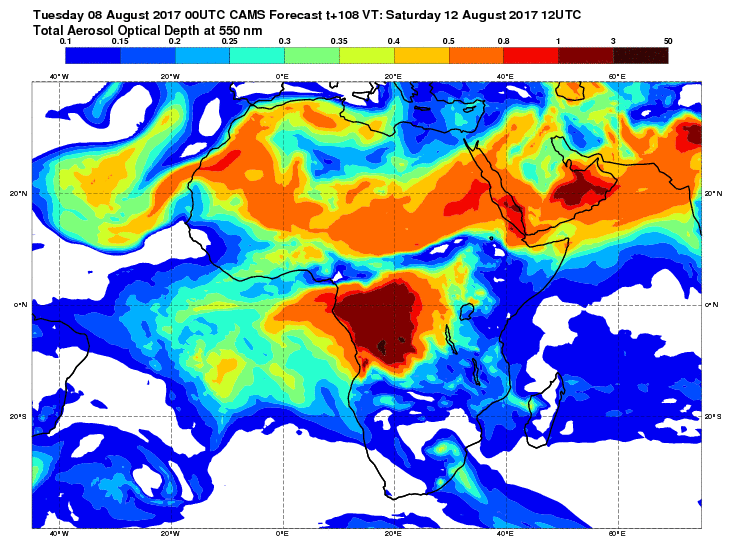 21
GMAO Global Modeling and Assimilation Office
Sun                   Mon                      Tue
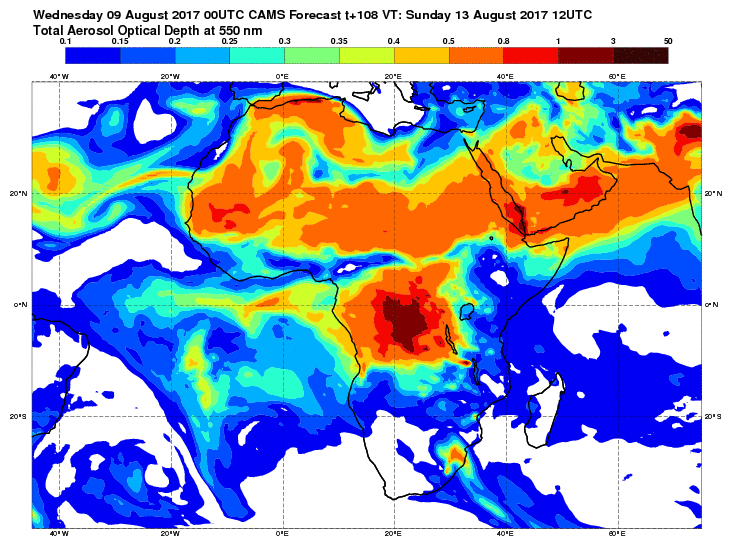 22
GMAO Global Modeling and Assimilation Office
August 8 MODIS AOD
MOD Aqa/Terra
OBS Aqa/Terra
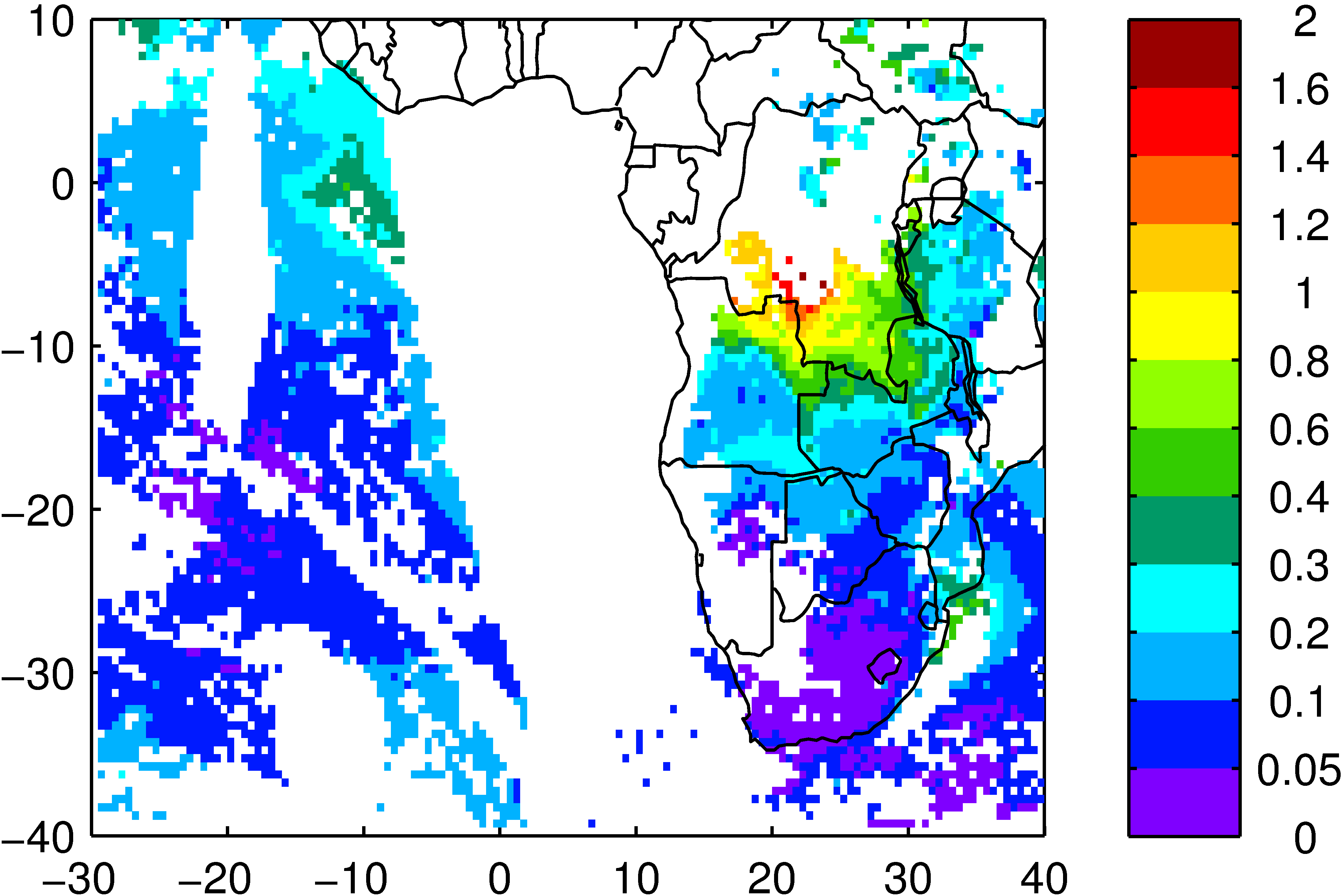 GMAO Global Modeling and Assimilation Office
23
August 8 MODIS AOD
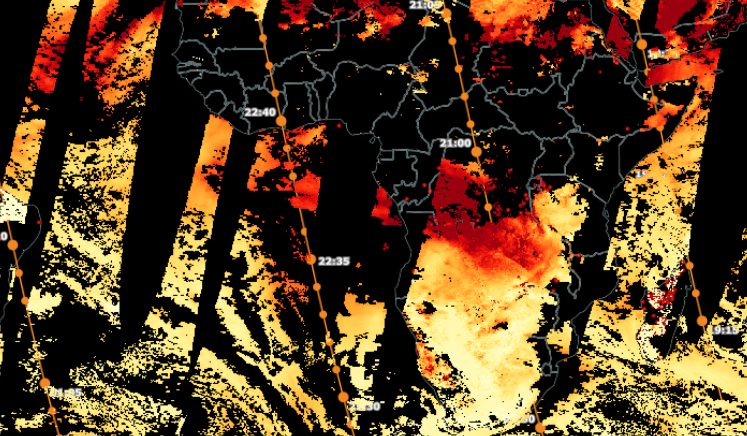 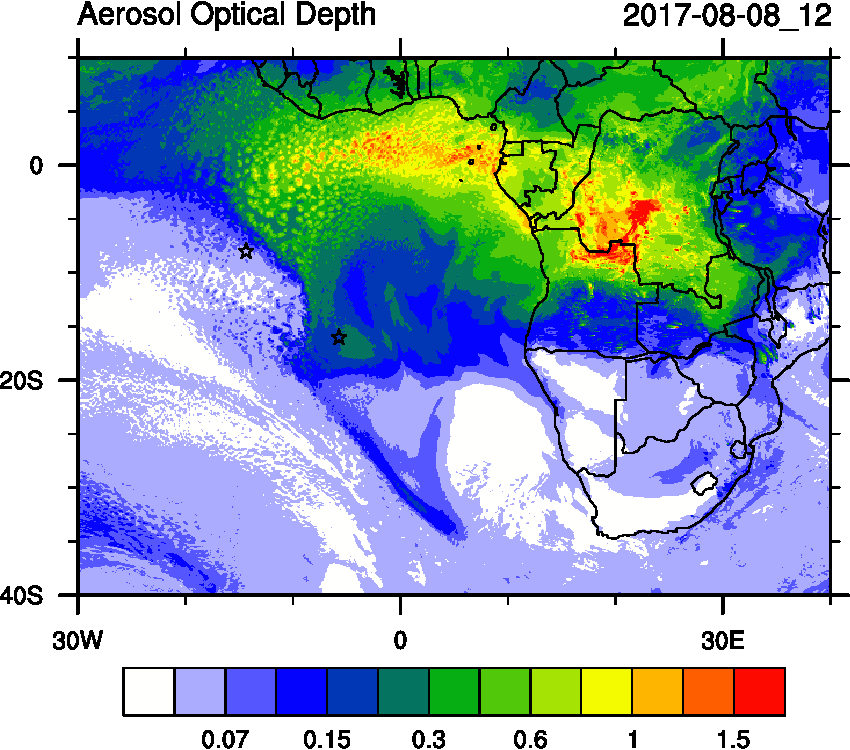 GMAO Global Modeling and Assimilation Office
24
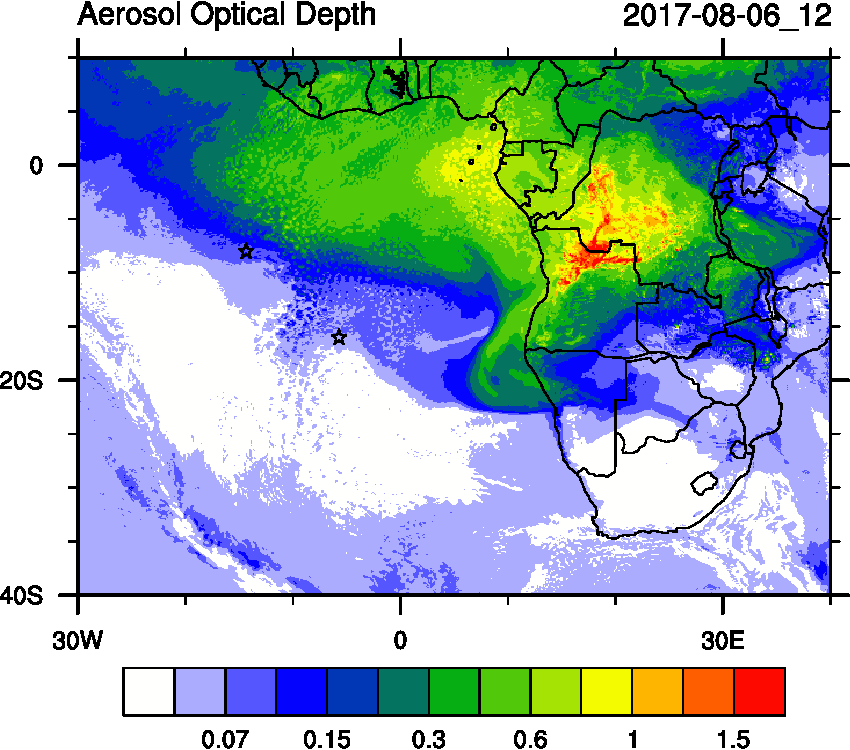 EPIC UV aerosol index
GMAO Global Modeling and Assimilation Office
25
Precip Aug 9 (Obs 00z/ Mod 12z)
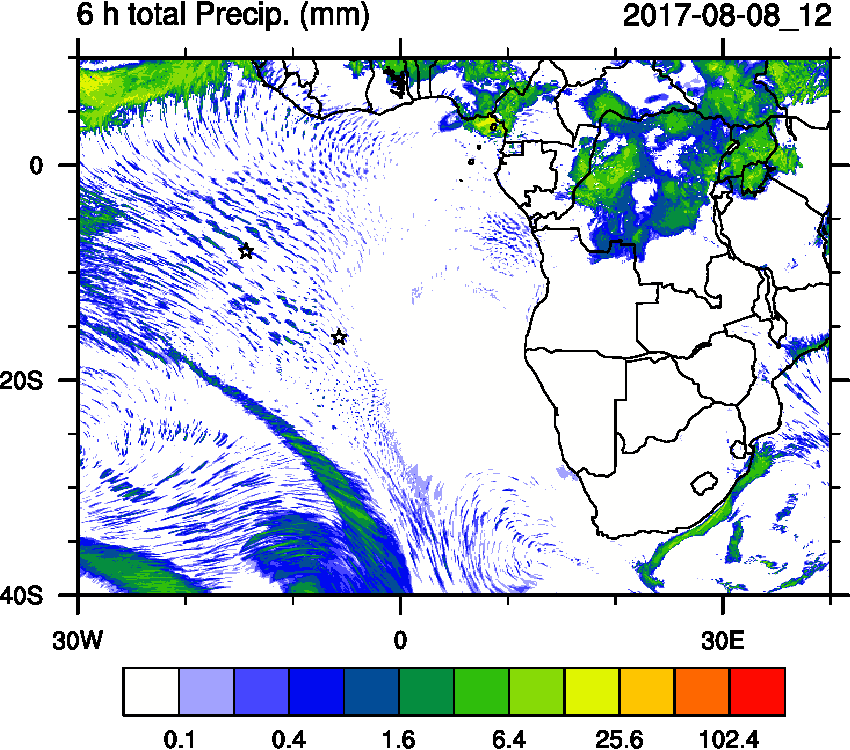 GMAO Global Modeling and Assimilation Office
26
Friday Aug 11  (12z)
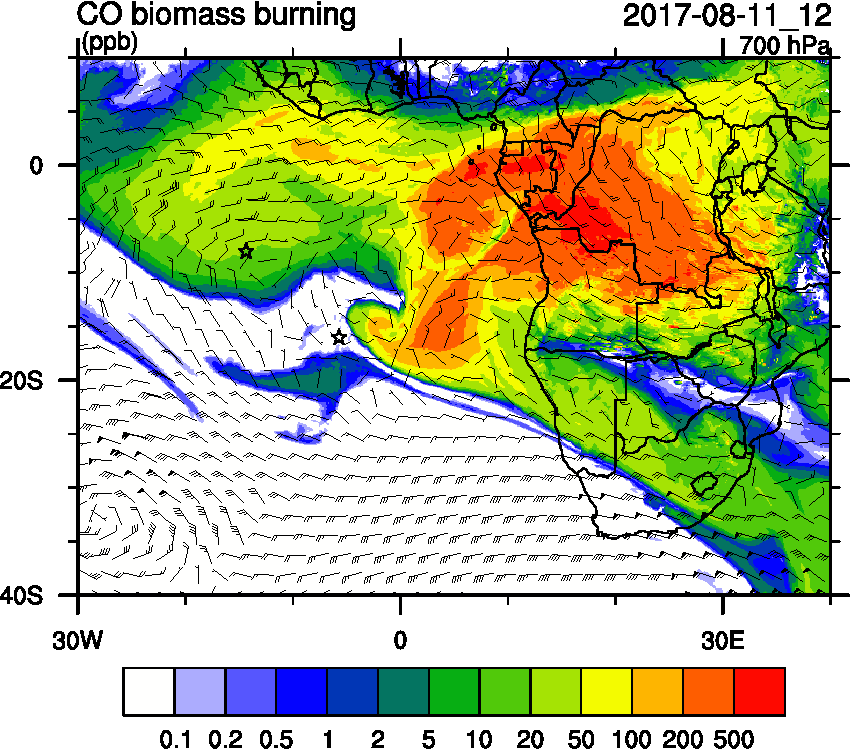 GMAO Global Modeling and Assimilation Office
27
Friday Aug 11  (12z)
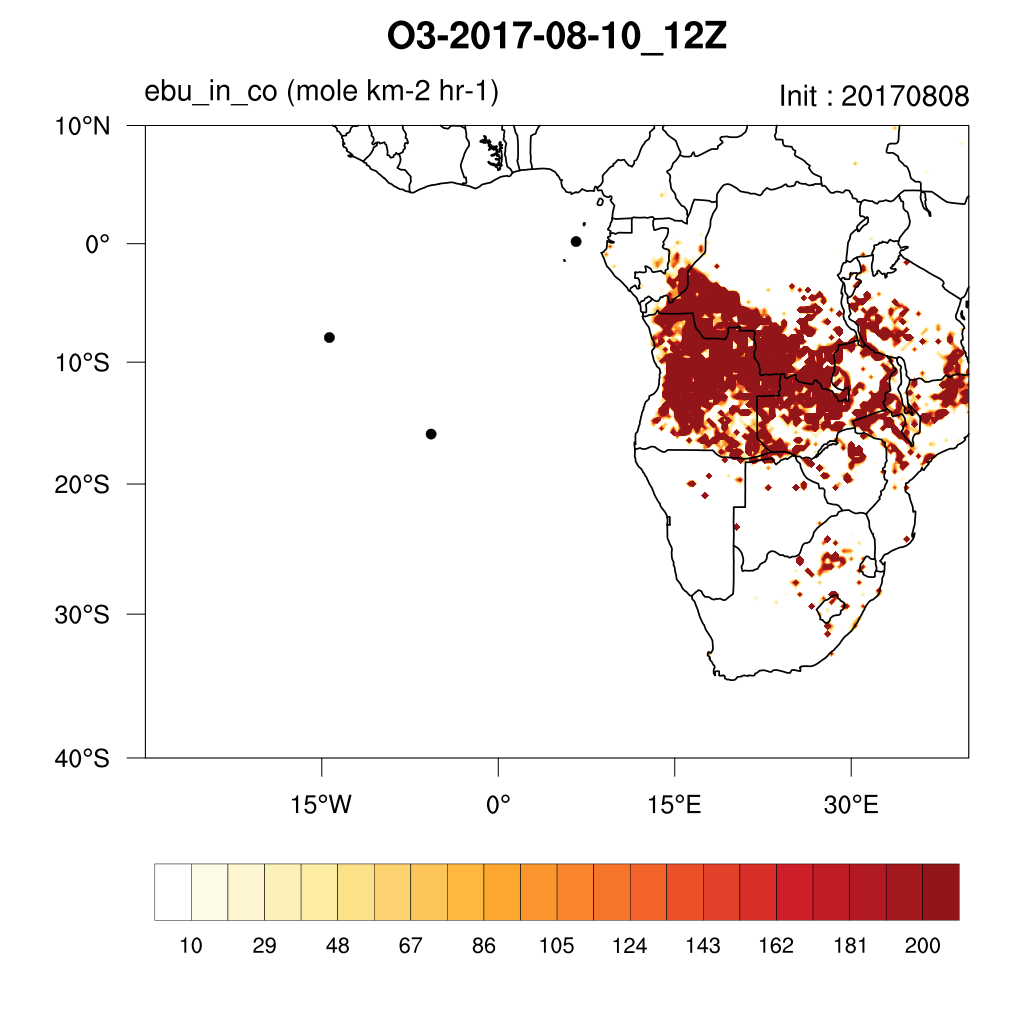 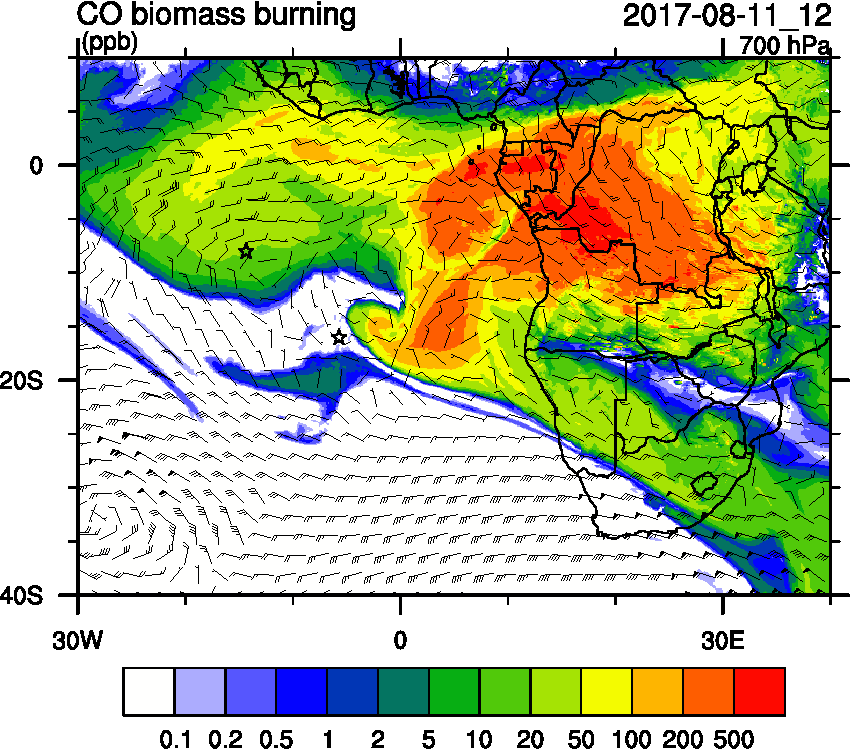 GMAO Global Modeling and Assimilation Office
28
Friday Aug 11  (12z)
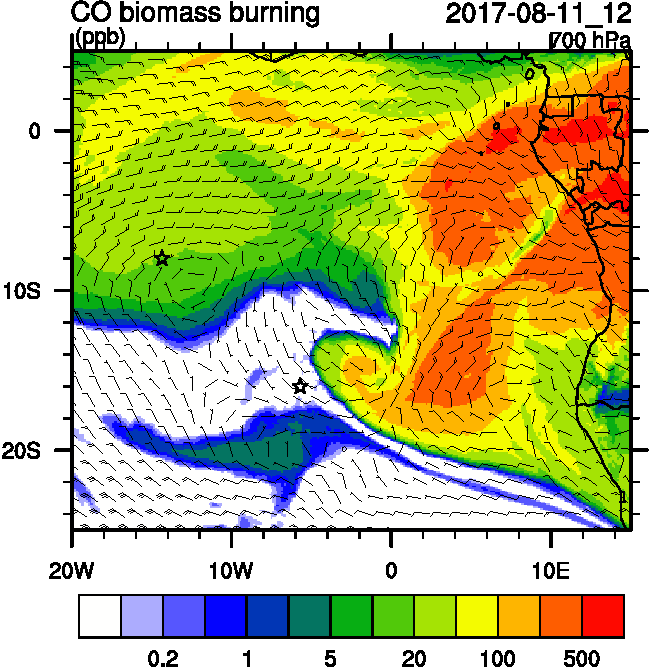 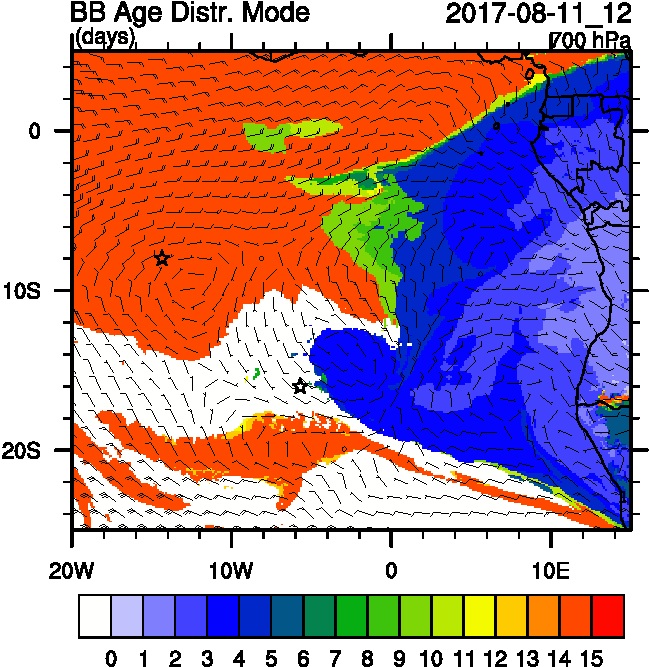 GMAO Global Modeling and Assimilation Office
29
Friday Aug 11  (12z)
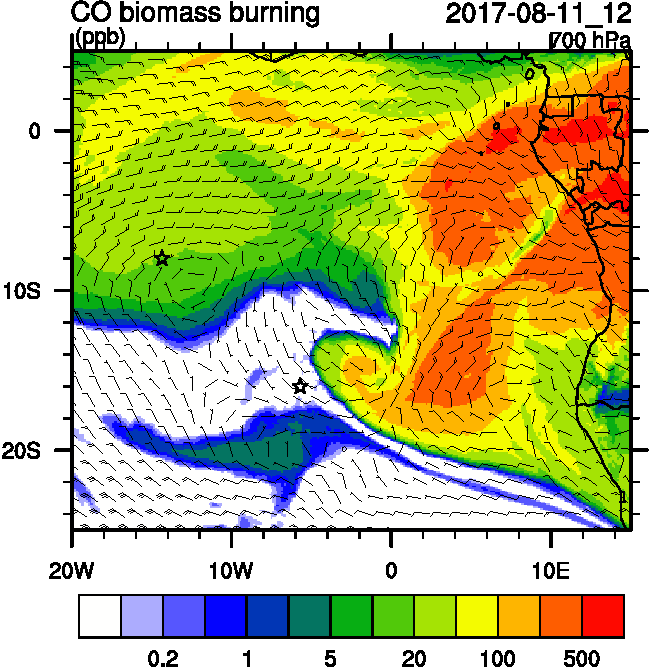 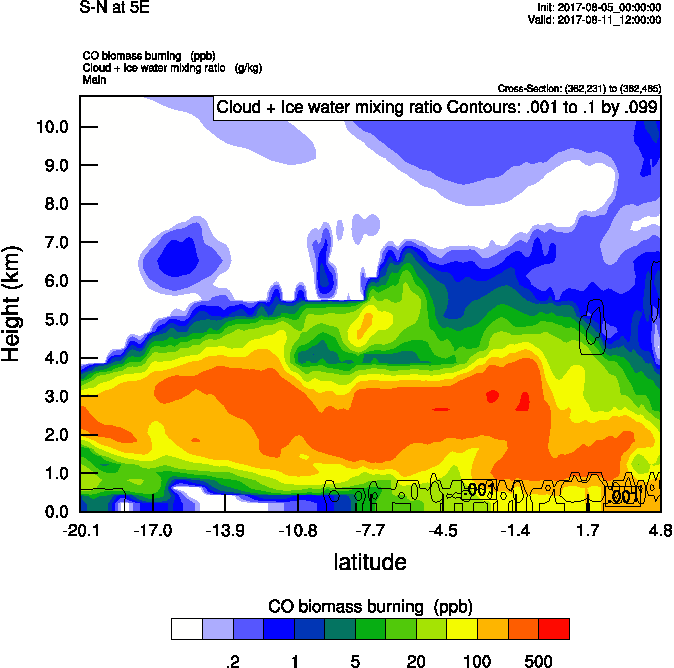 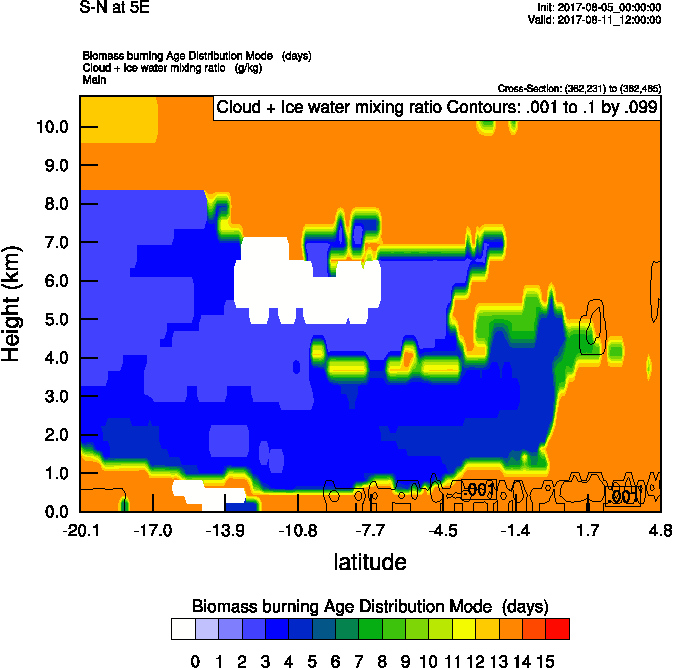 GMAO Global Modeling and Assimilation Office
30
Friday Aug 11  (12z)
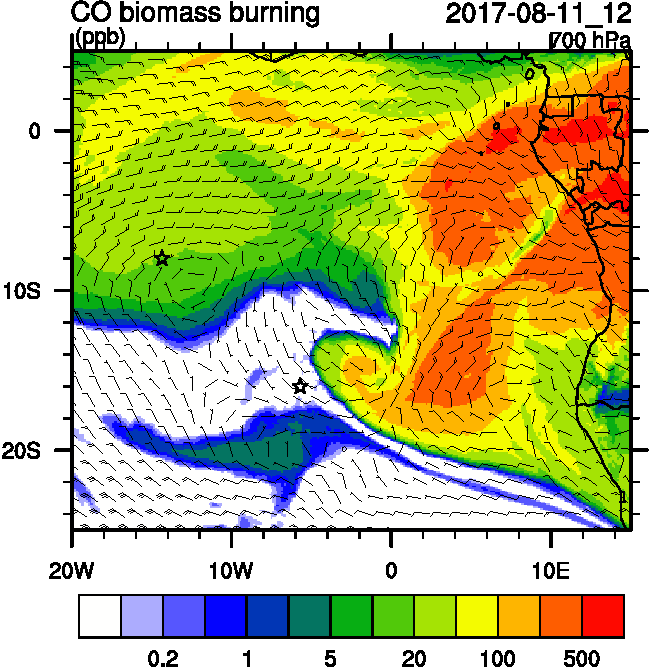 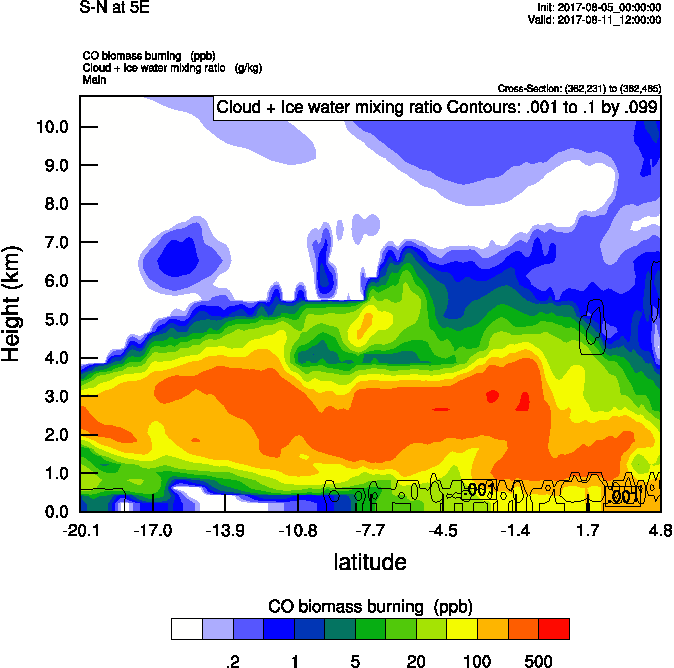 Saturday Aug 11  Flight Path Curtains
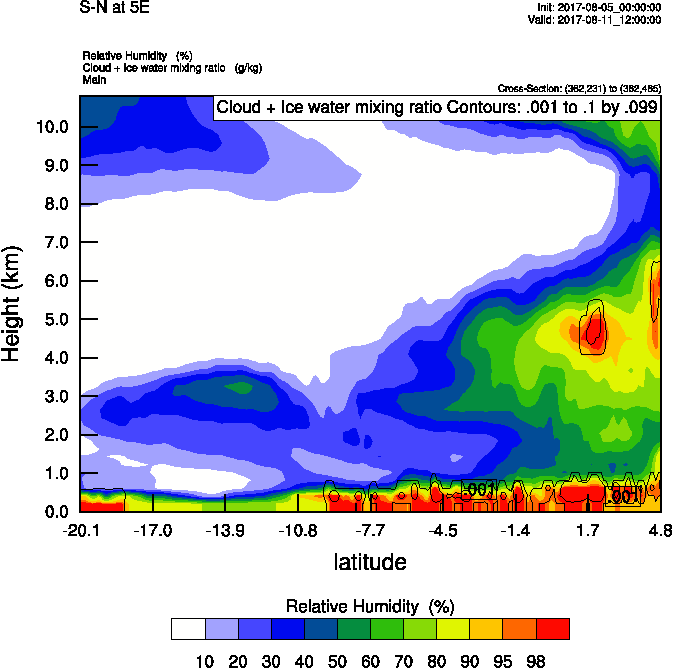 GMAO Global Modeling and Assimilation Office
31
Friday Aug 11  Flight Path Curtains
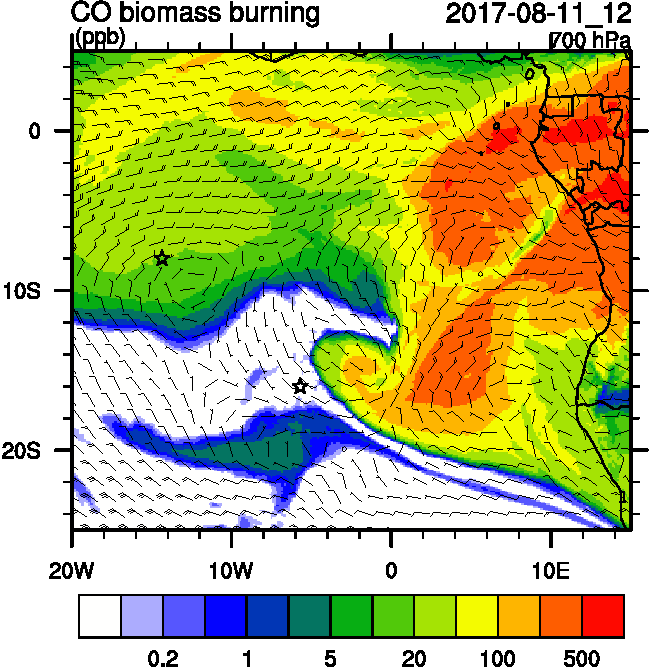 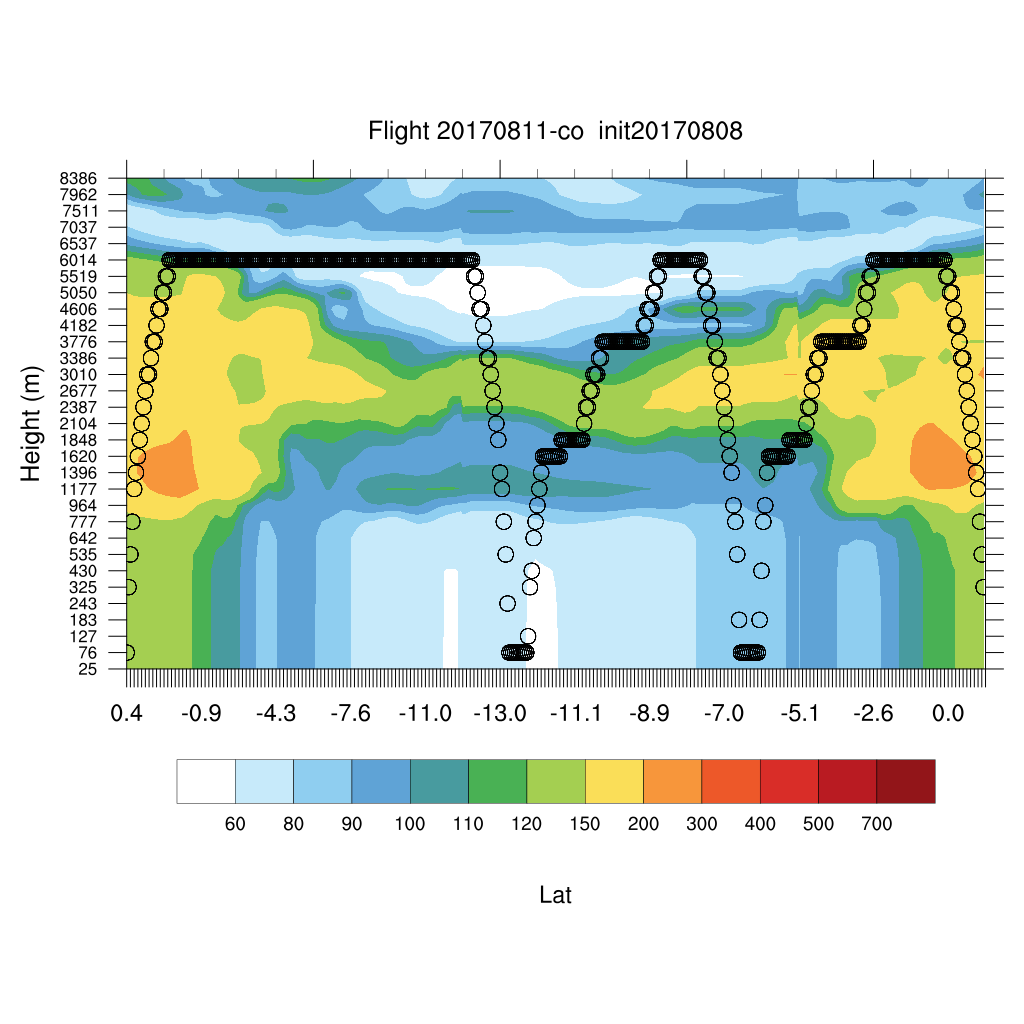 7
3
1
GMAO Global Modeling and Assimilation Office
32
Friday Aug 11  Flight Path Curtains
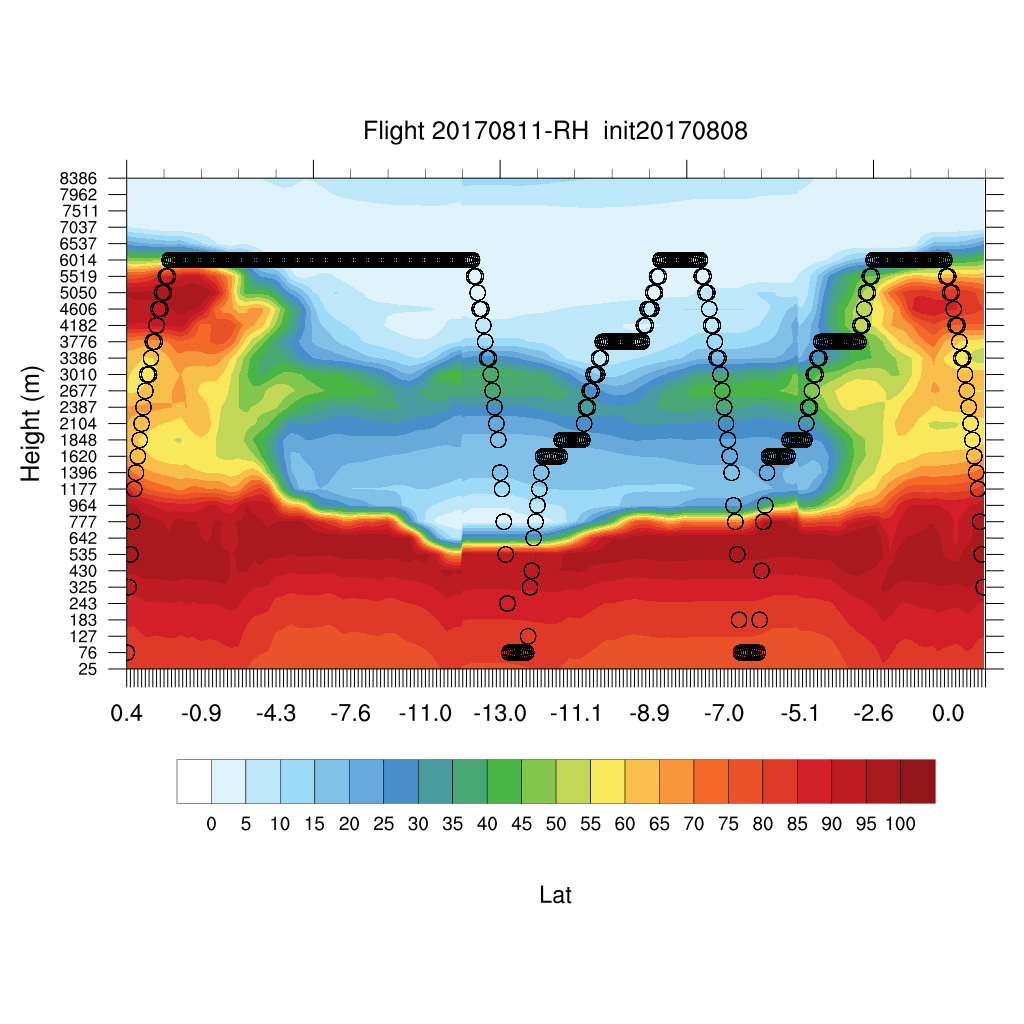 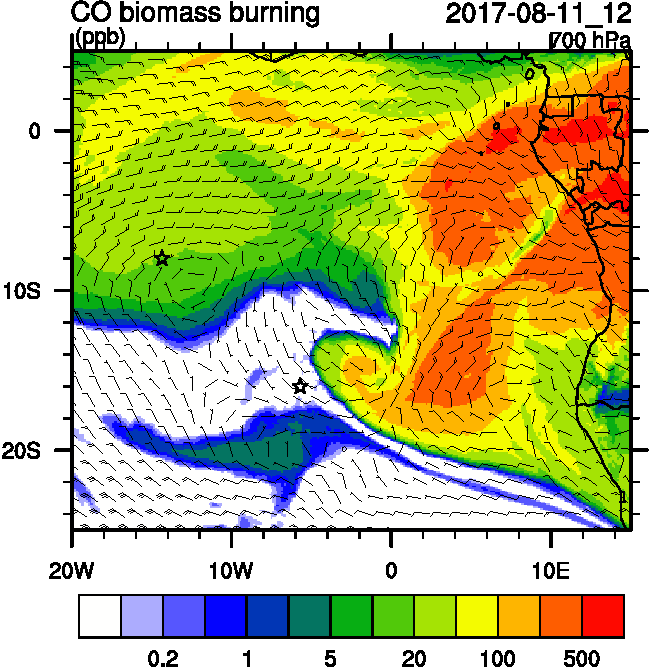 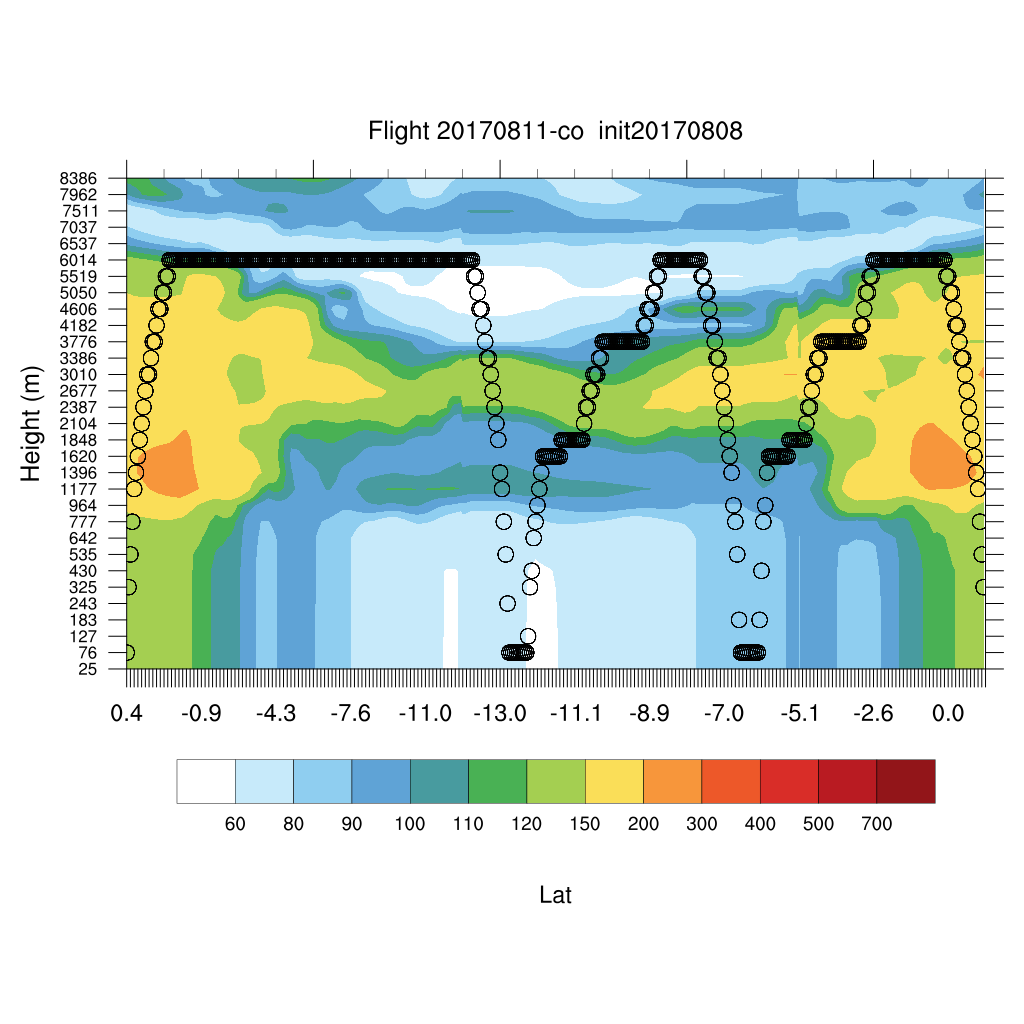 7
3
1
GMAO Global Modeling and Assimilation Office
33
Friday Aug 11  Flight Path Curtains
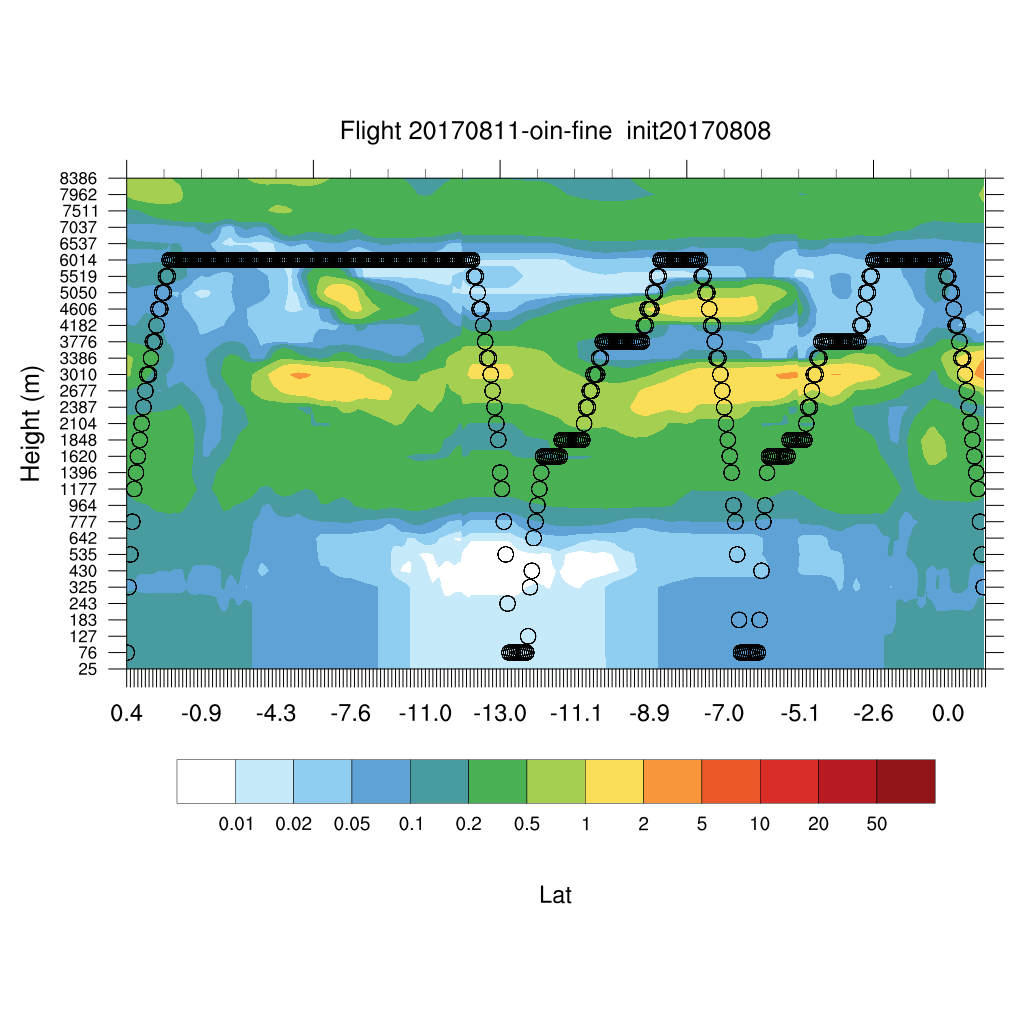 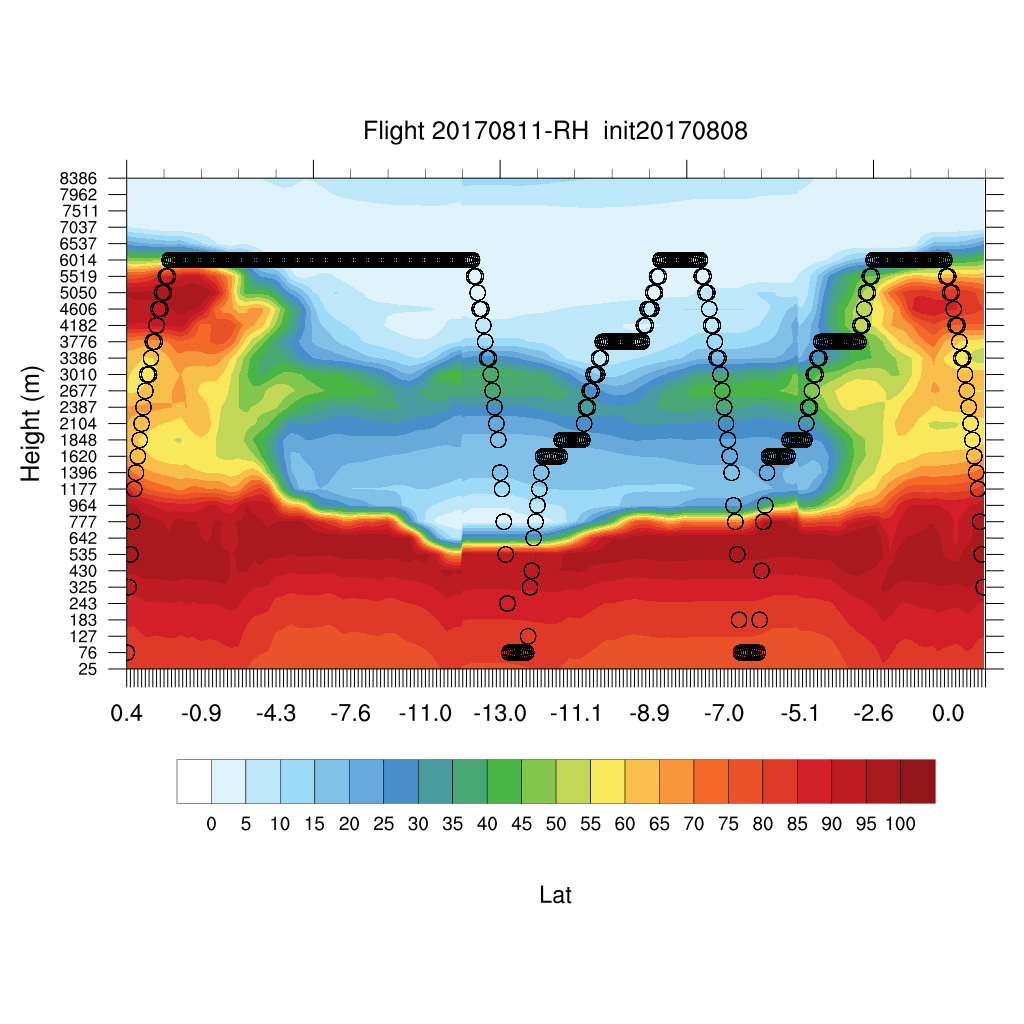 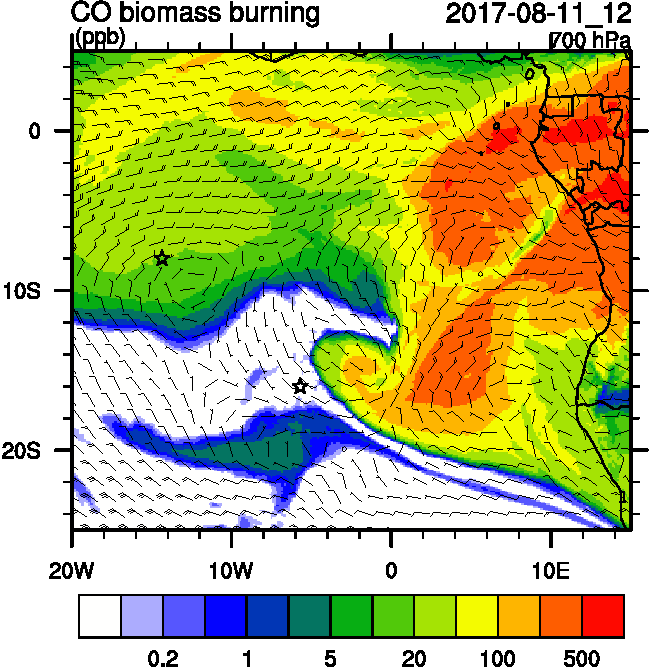 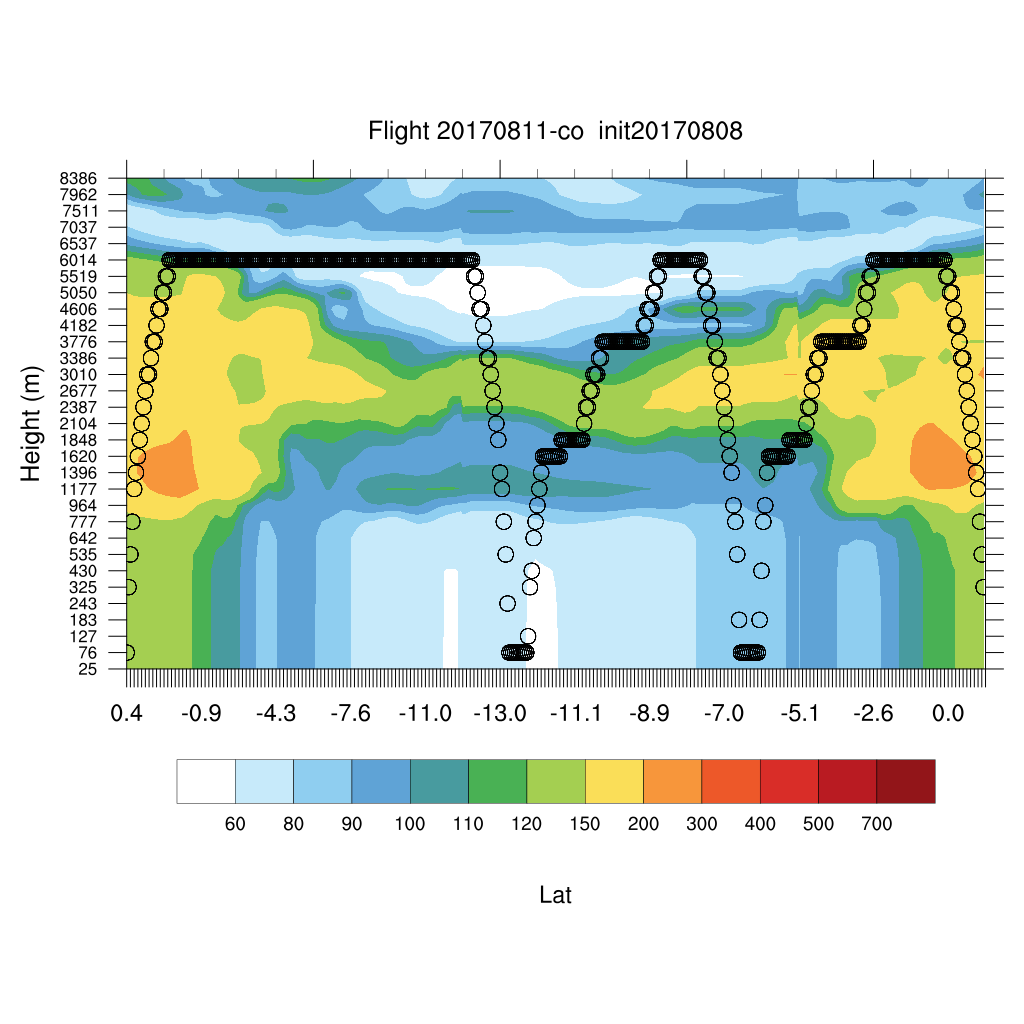 7
3
1
GMAO Global Modeling and Assimilation Office
34
Friday Aug 11 (12z)
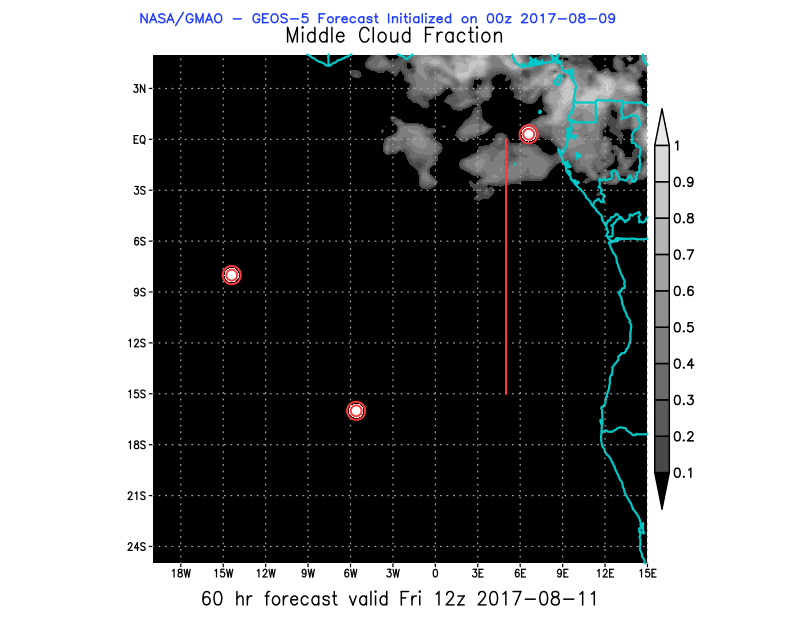 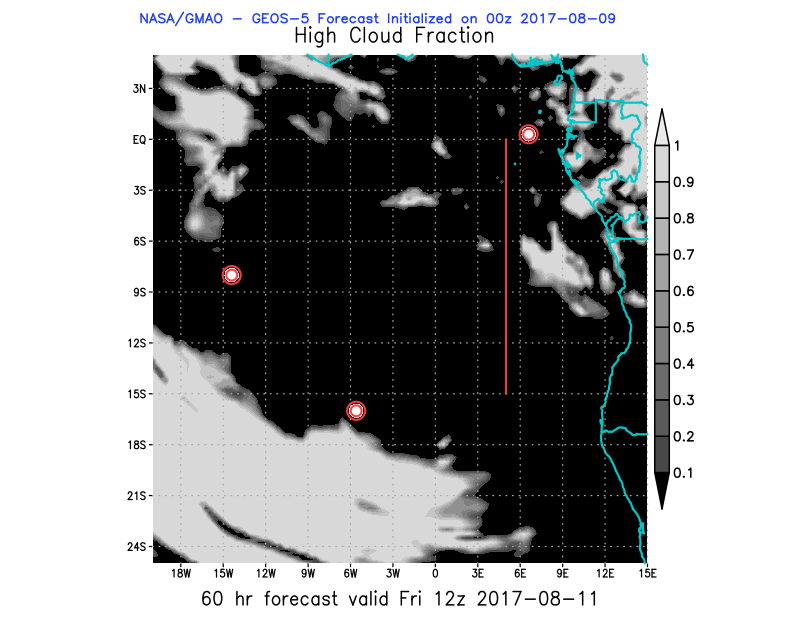 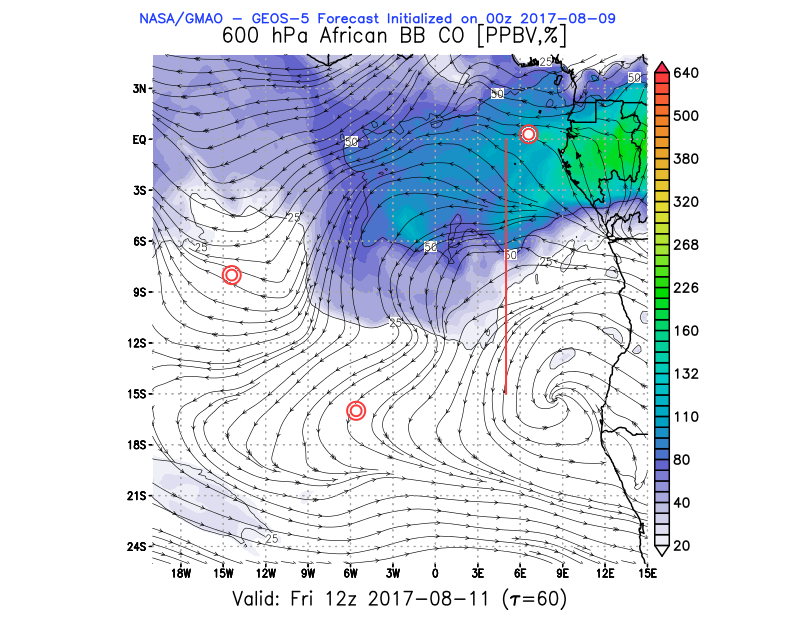 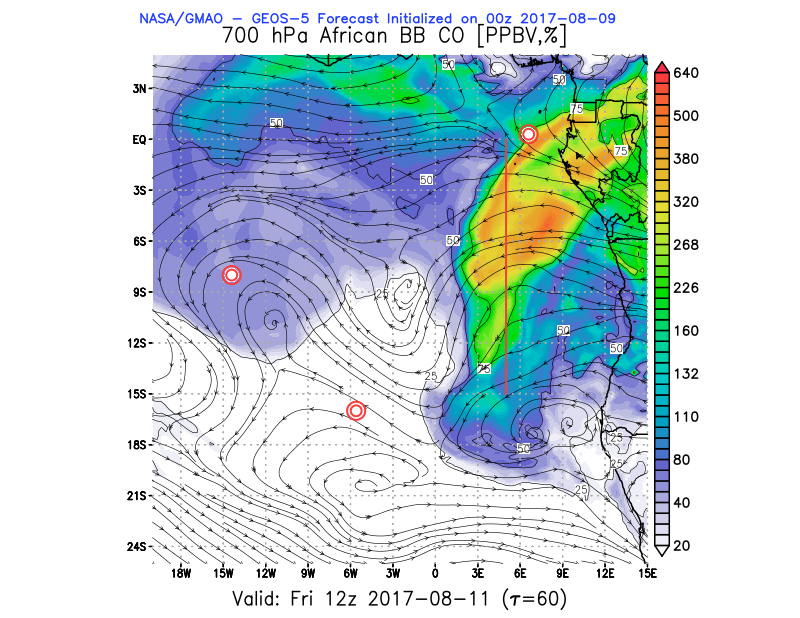 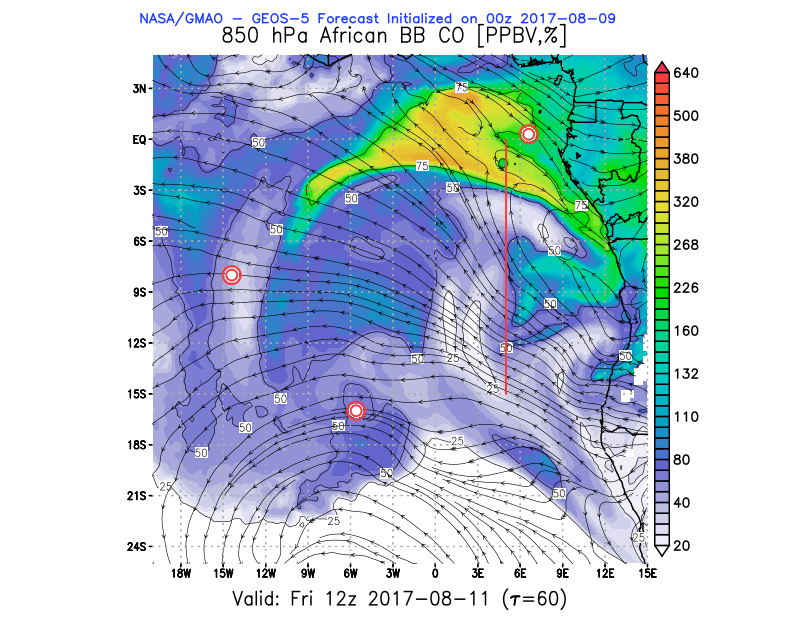 GMAO Global Modeling and Assimilation Office
35
Friday Aug 11  (12z)
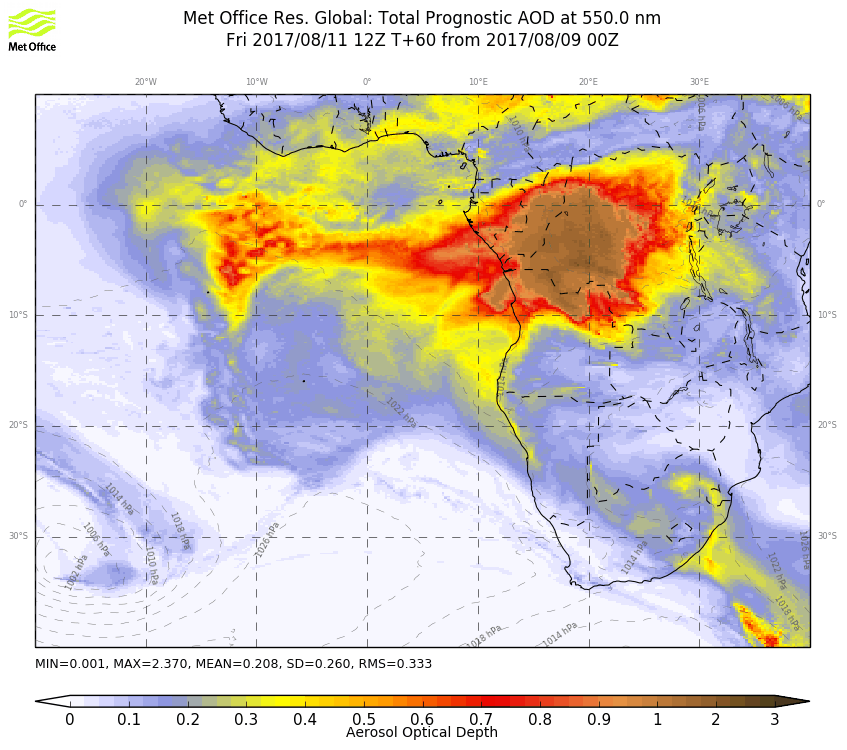 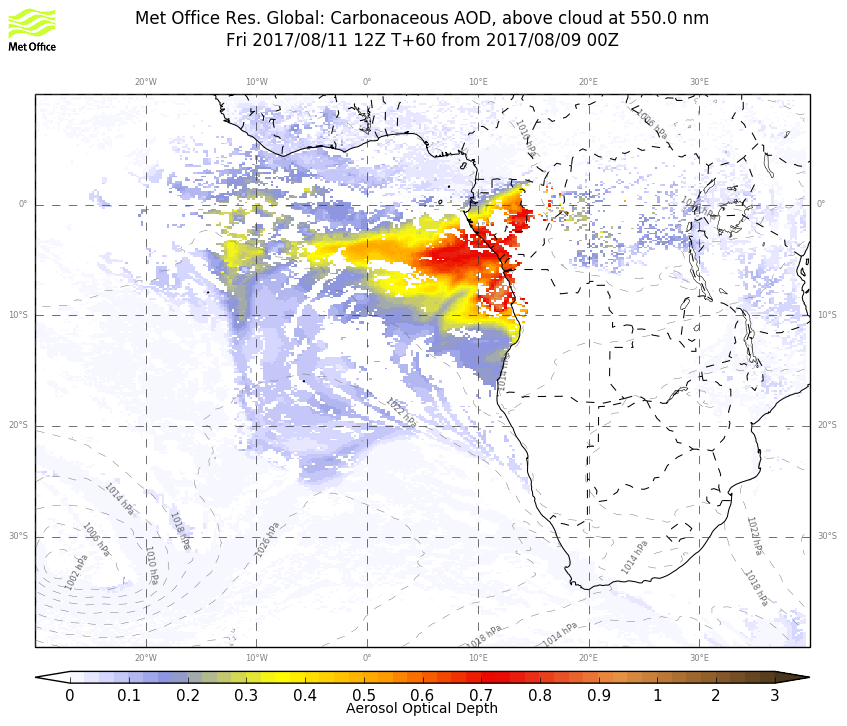 GMAO Global Modeling and Assimilation Office
36
Friday Aug 11  (12z)
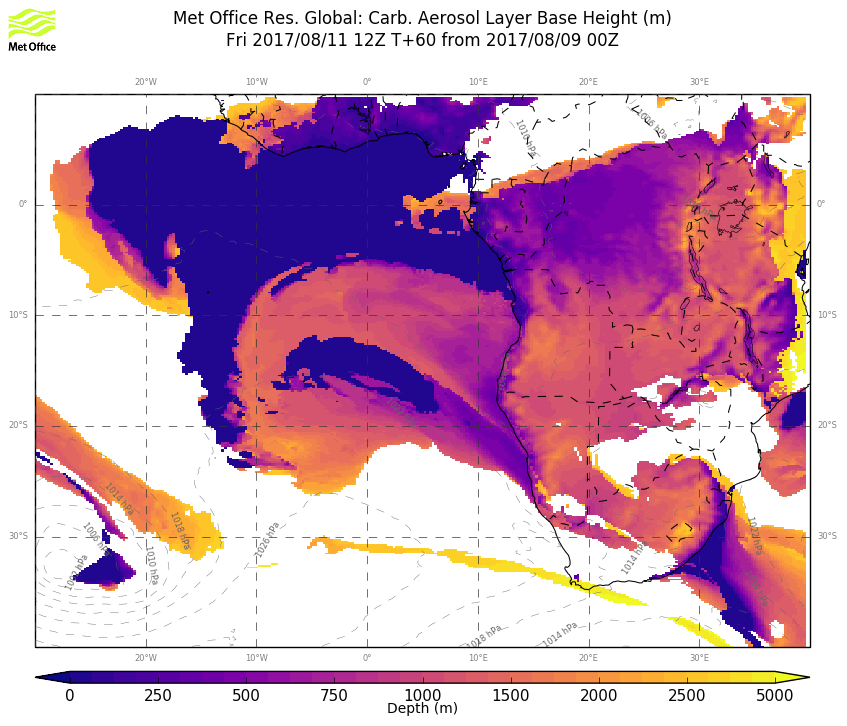 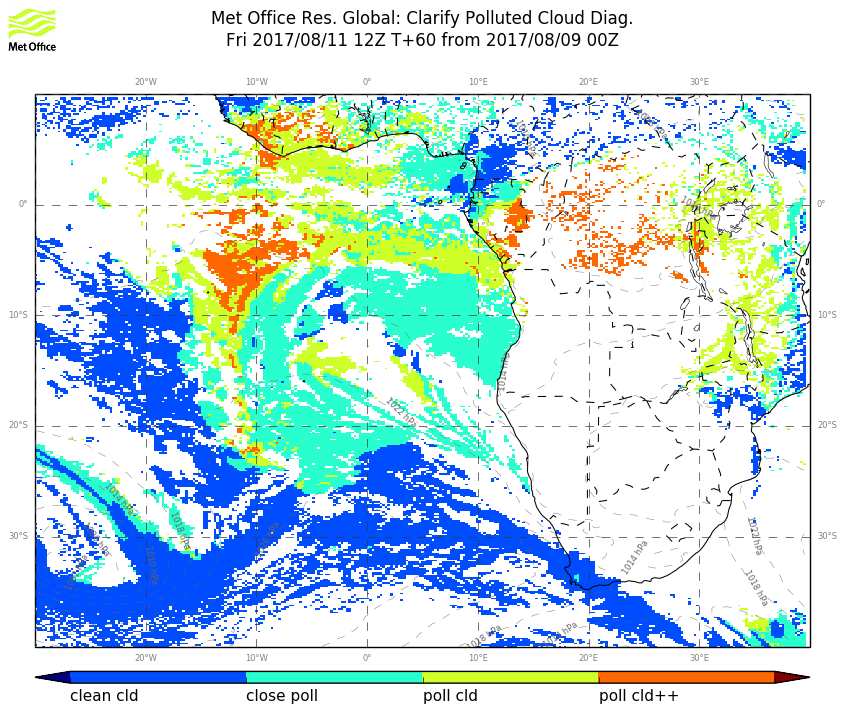 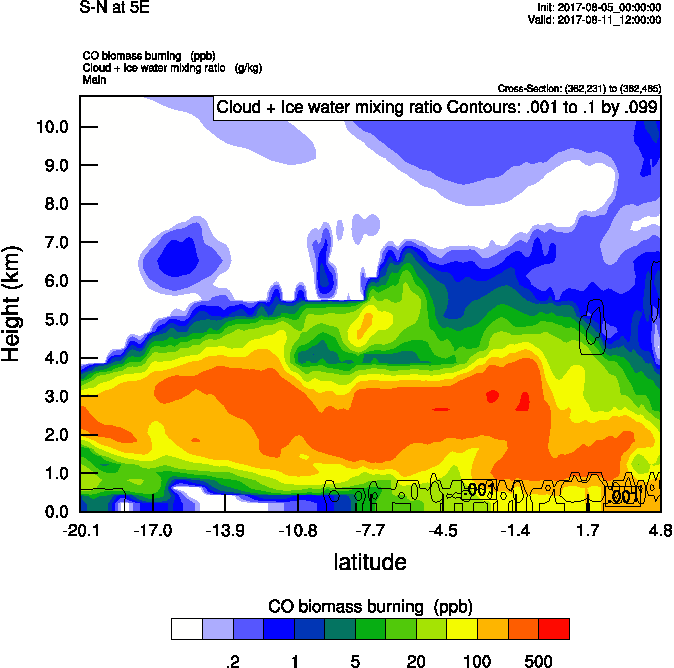 GMAO Global Modeling and Assimilation Office
37
Sunday Aug 13 (12z)
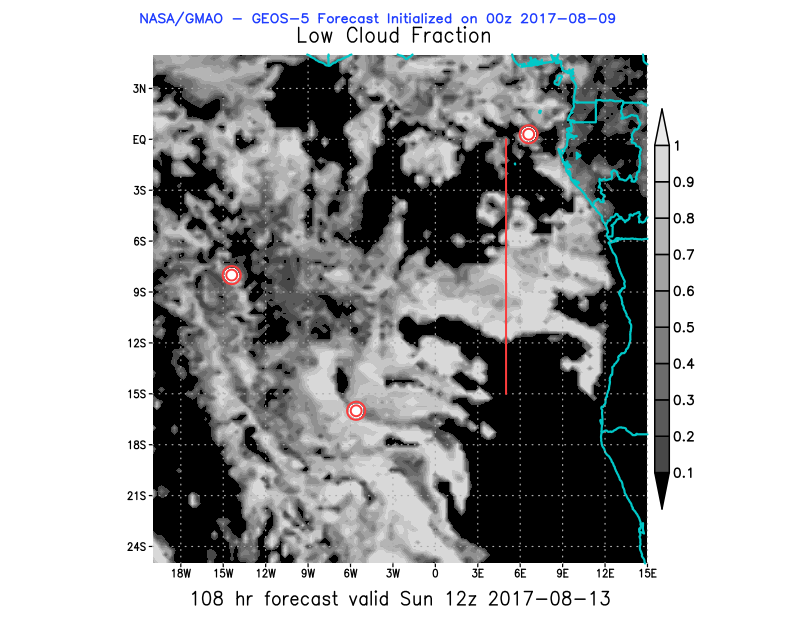 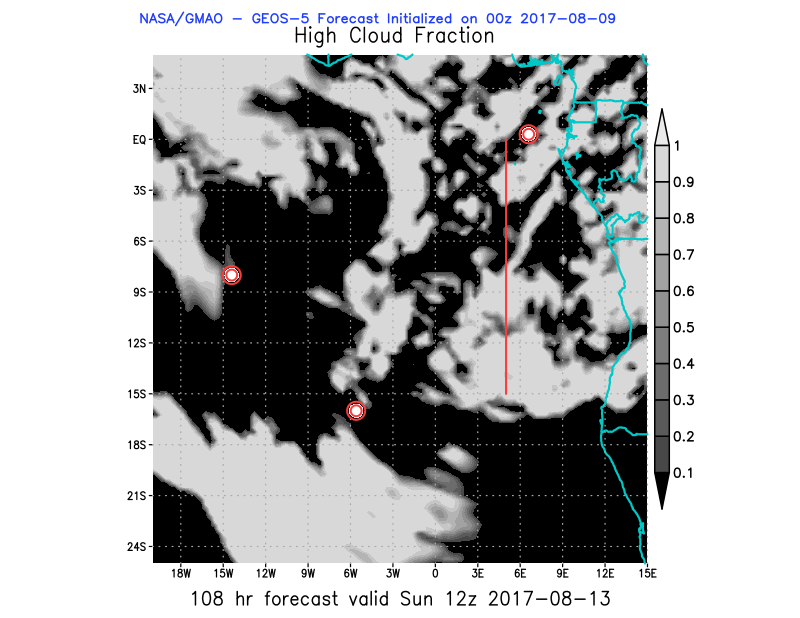 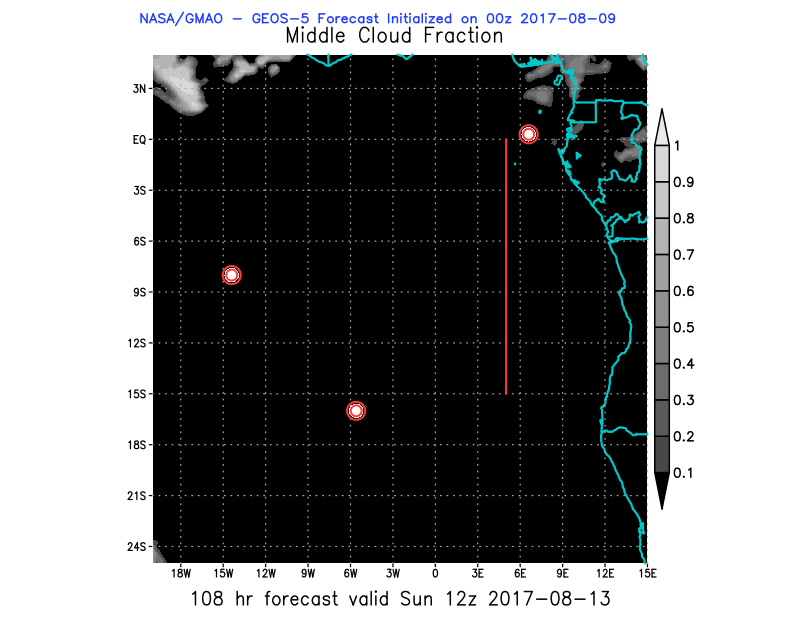 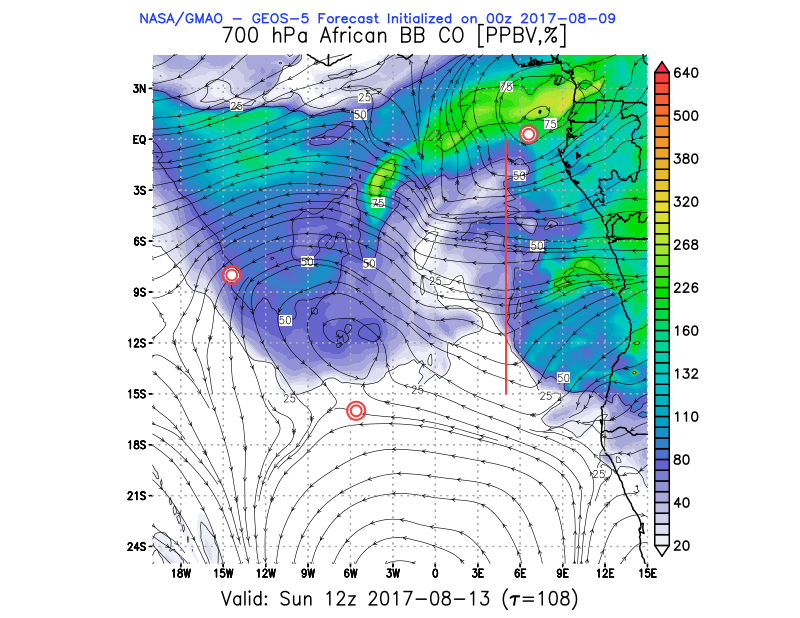 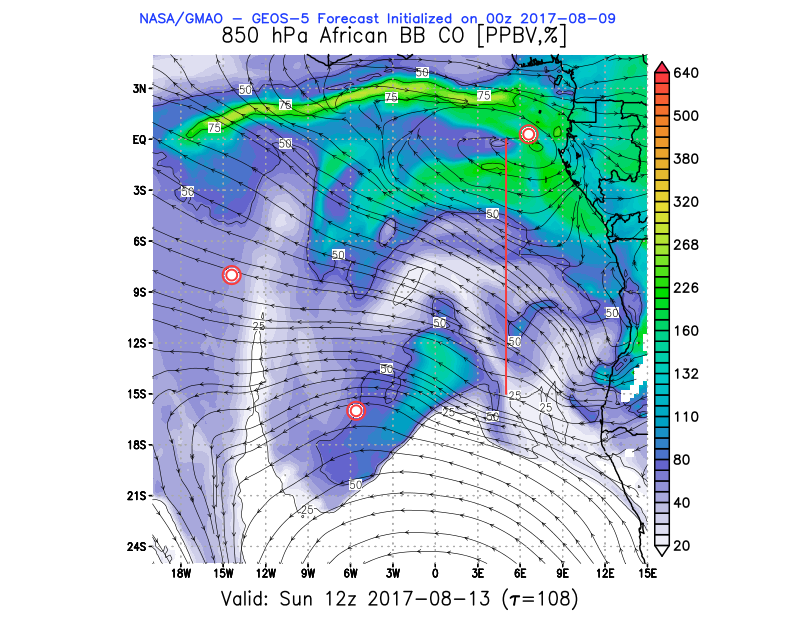 GMAO Global Modeling and Assimilation Office
38
BC AOD 09-18/Aug
GMAO Global Modeling and Assimilation Office
39
Ascension              São Tomé e Príncipe
40
GMAO Global Modeling and Assimilation Office
GMAO Global Modeling and Assimilation Office
42
GMAO Global Modeling and Assimilation Office
43